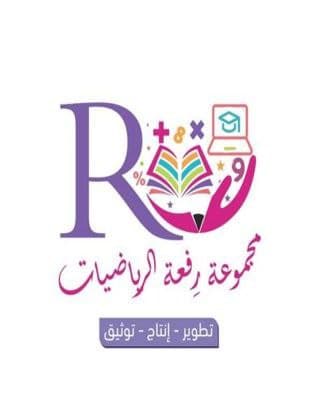 [Speaker Notes: تم تنزيل هذا القالب من موقع ingez-ppt.com]
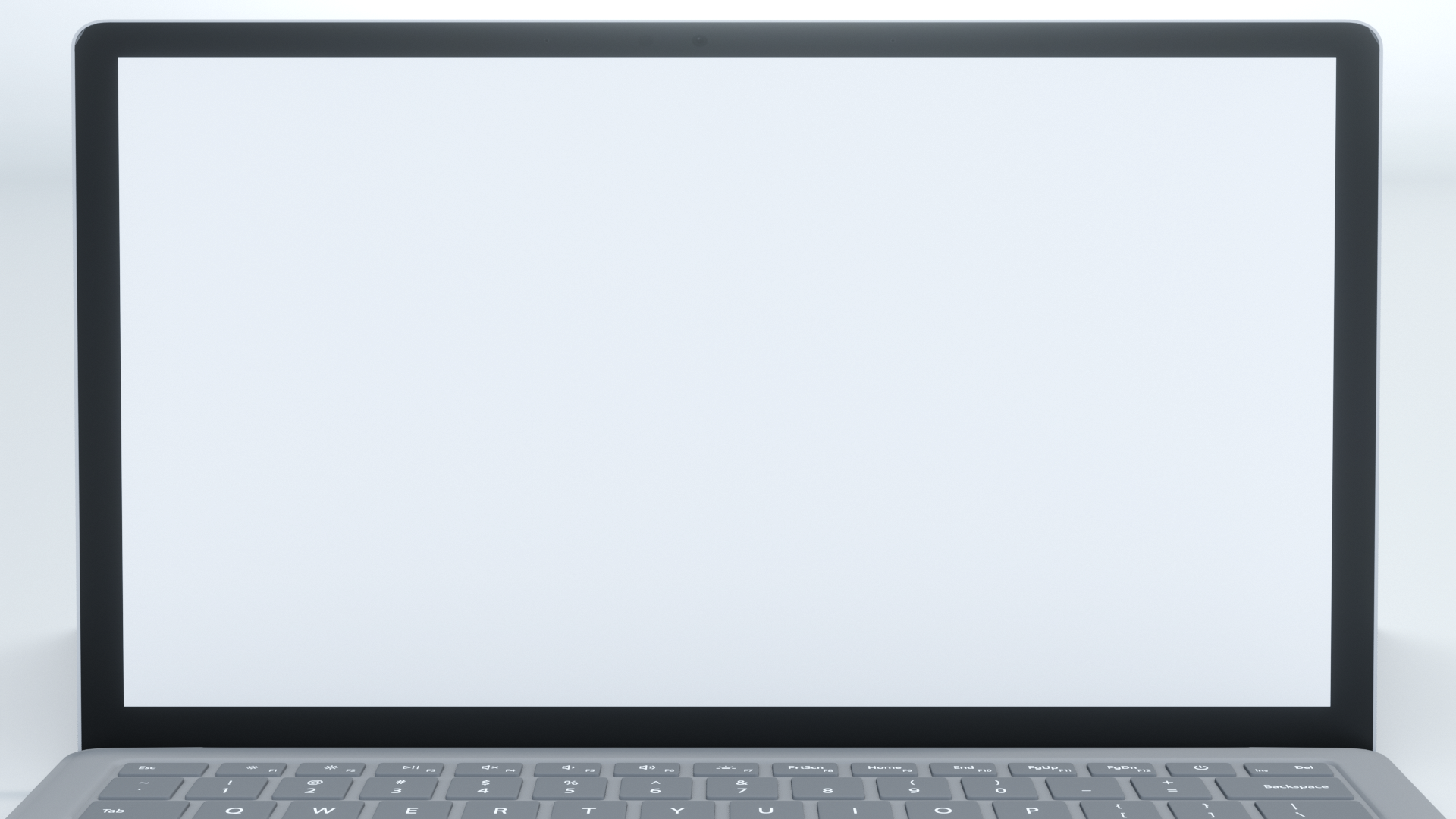 عنوان الدرس : مقياس الرسم
التاريخ :    /    / 1443 هـ
الصف : أول /
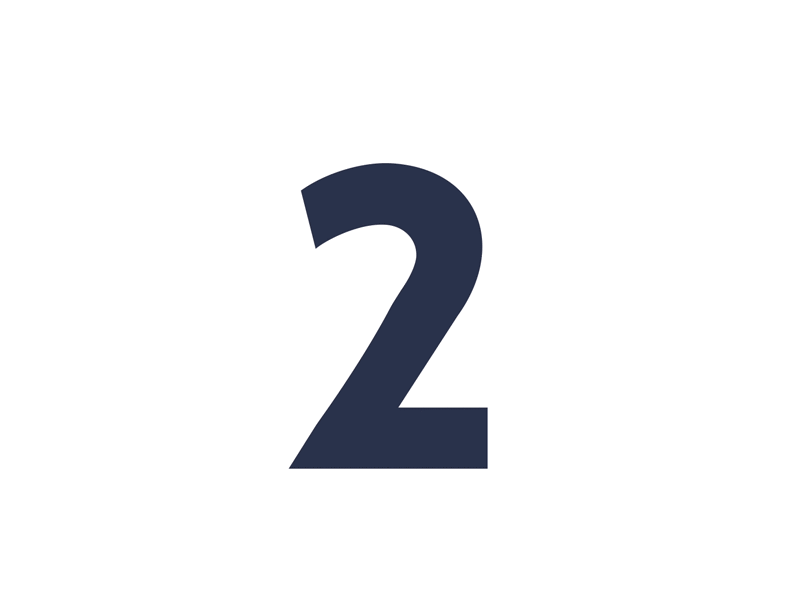 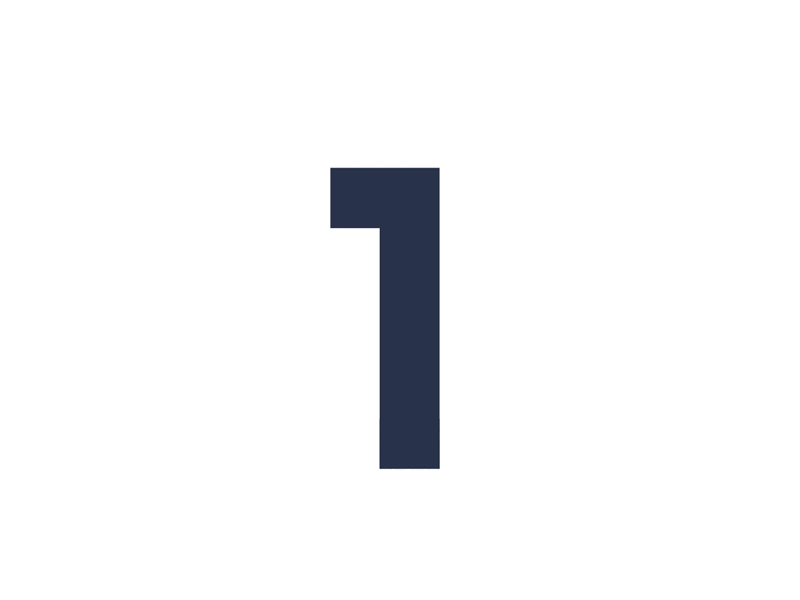 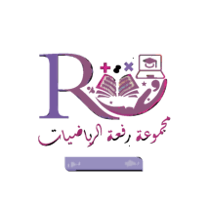 التدريس
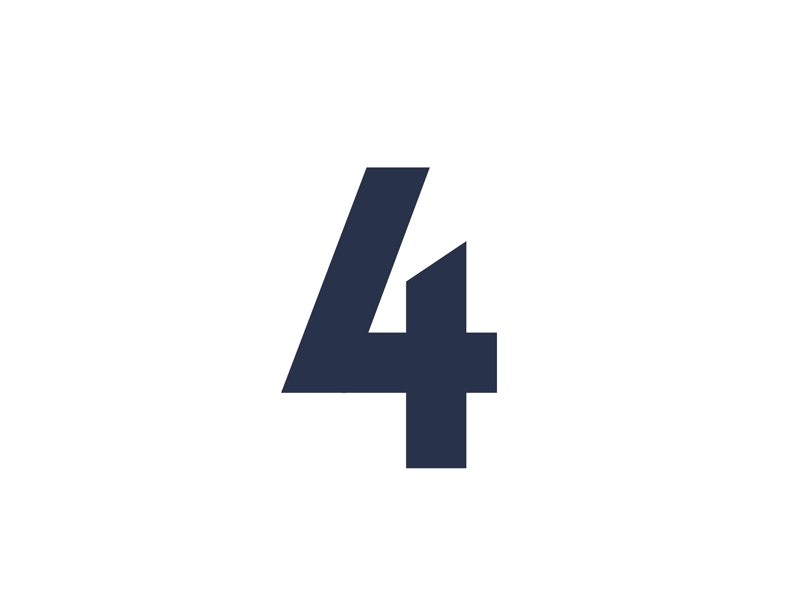 التركيز
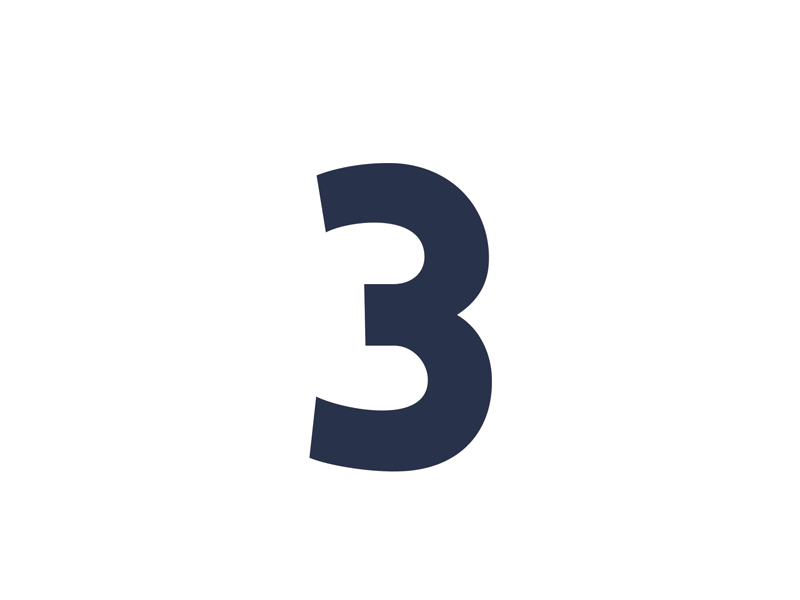 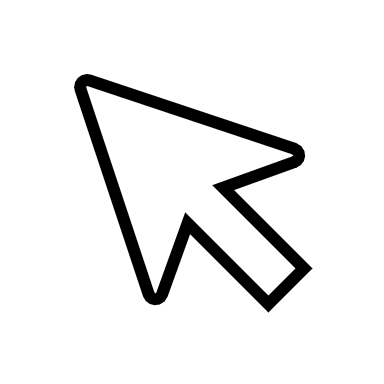 أ. عثمان الربيعي
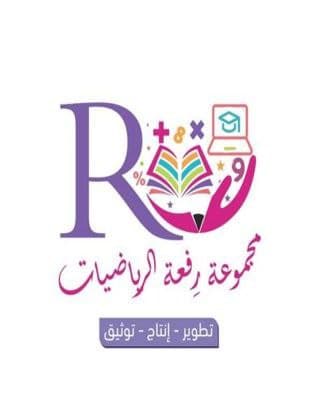 التدريب
التقويم
[Speaker Notes: تم تنزيل هذا القالب من موقع ingez-ppt.com]
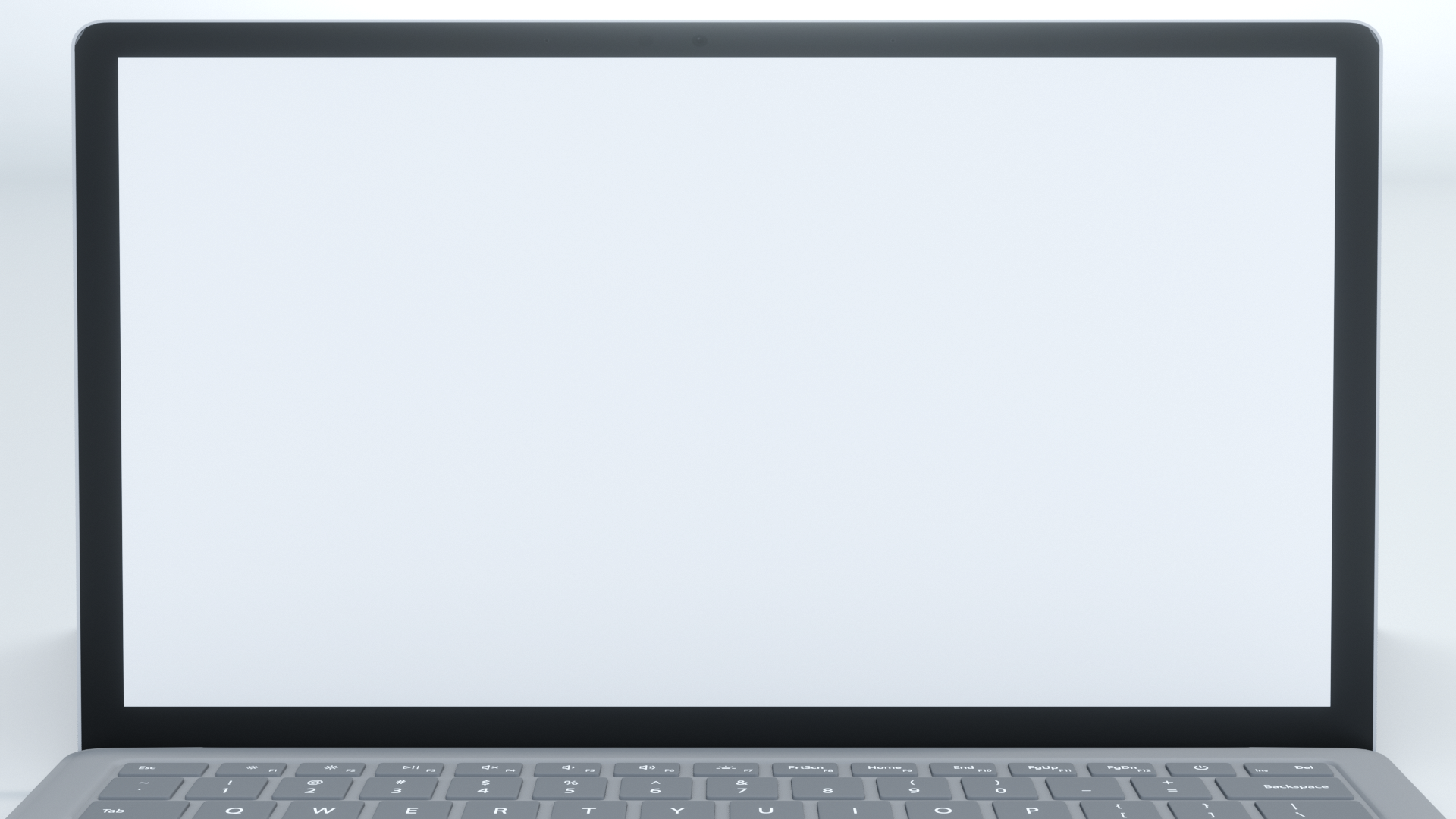 عنوان الدرس : مقياس الرسم
التاريخ :    /    / 1443 هـ
الصف : أول /
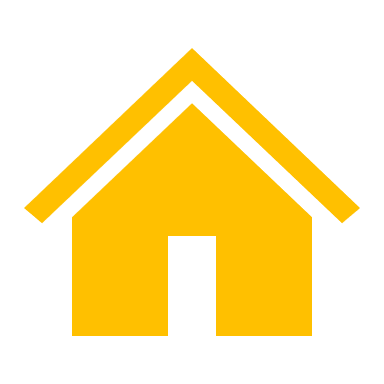 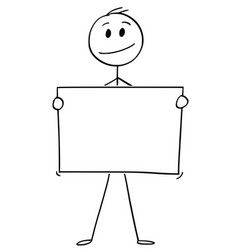 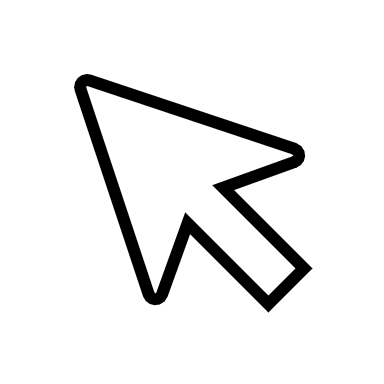 جدول التعلم
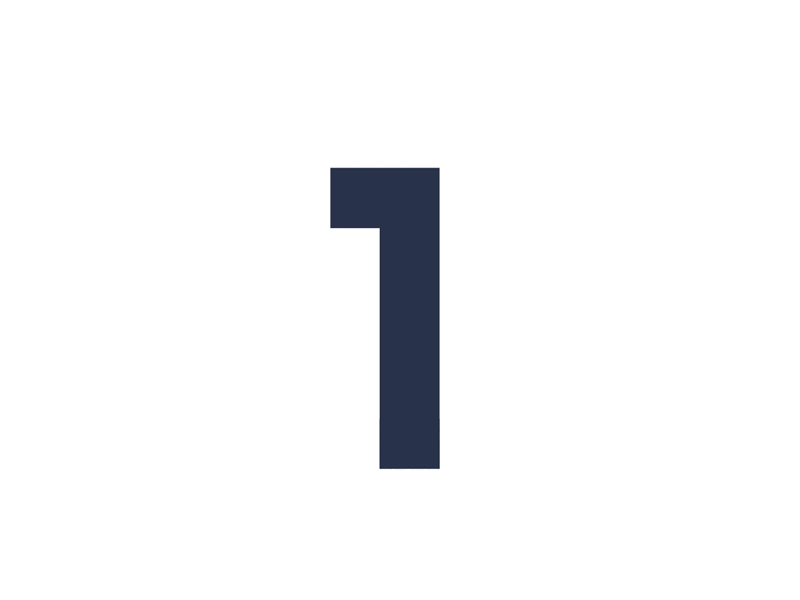 أ. عثمان الربيعي
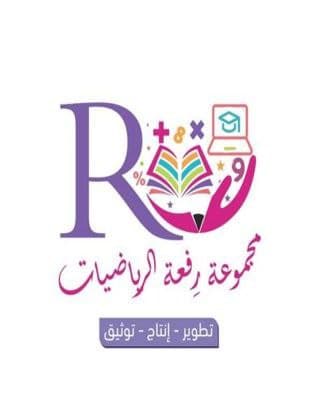 [Speaker Notes: تم تنزيل هذا القالب من موقع ingez-ppt.com]
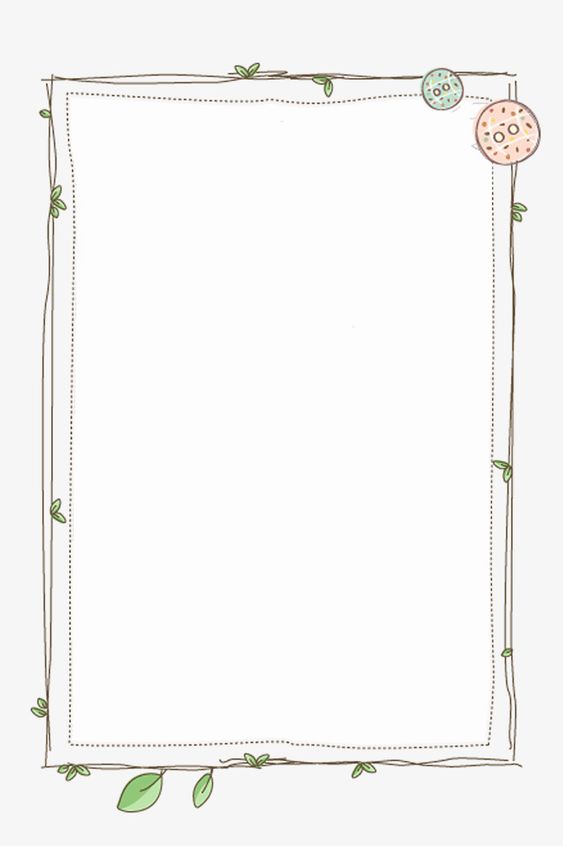 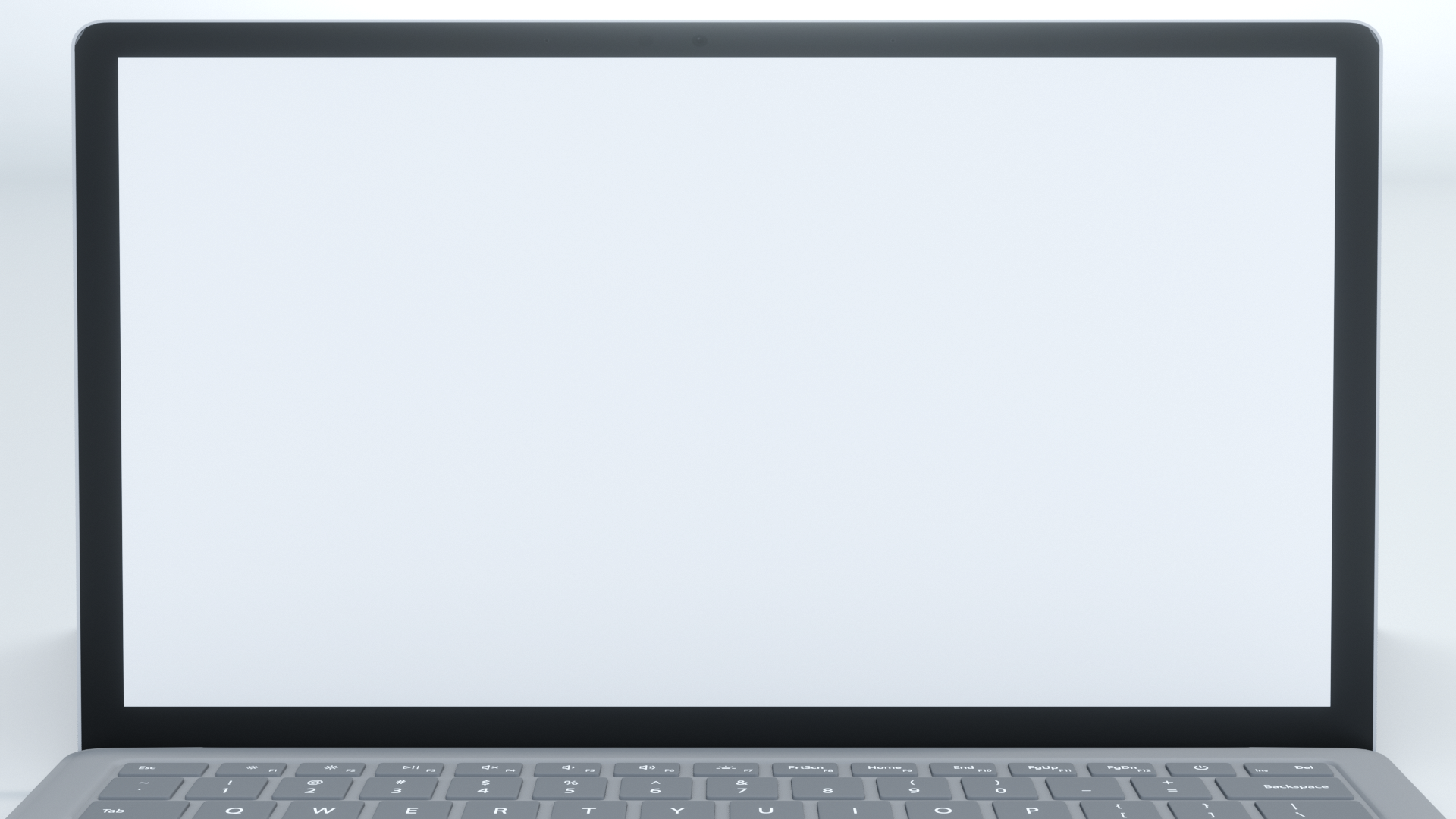 عنوان الدرس : مقياس الرسم
التاريخ :    /    / 1443 هـ
الصف : أول /
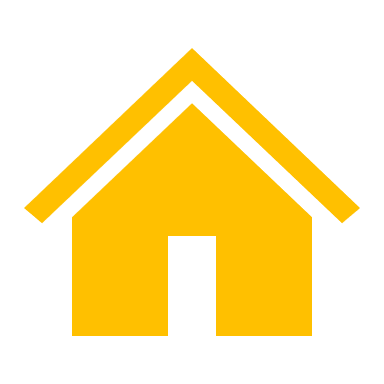 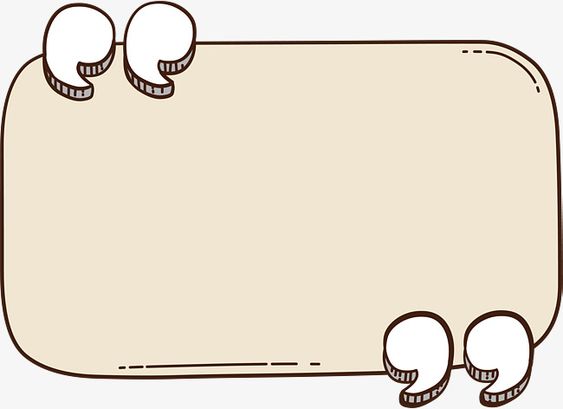 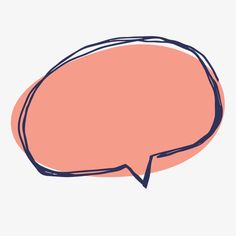 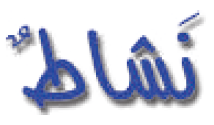 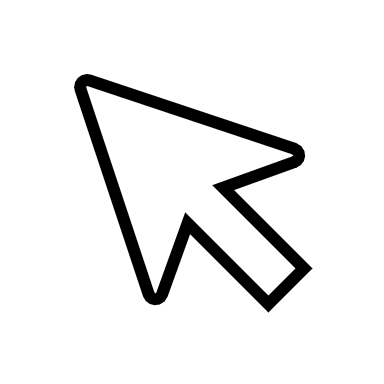 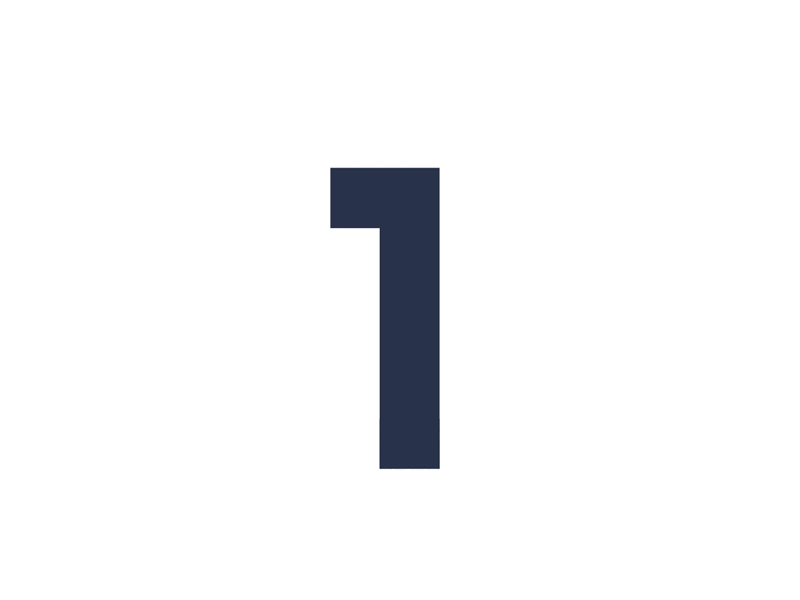 ص 169
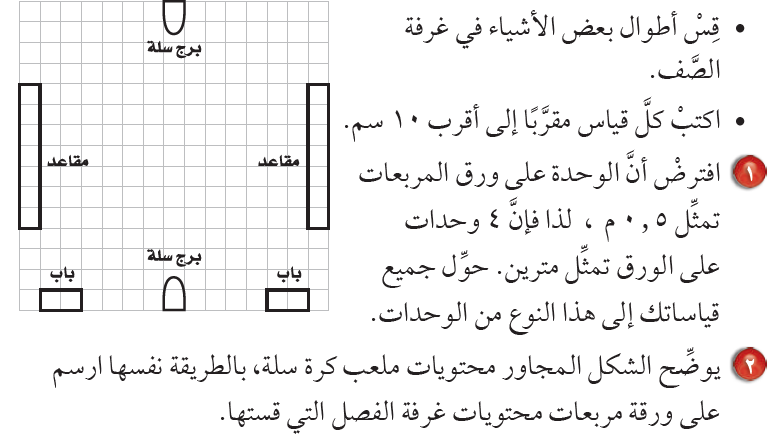 أ. عثمان الربيعي
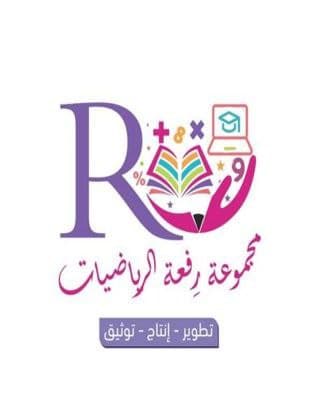 [Speaker Notes: تم تنزيل هذا القالب من موقع ingez-ppt.com]
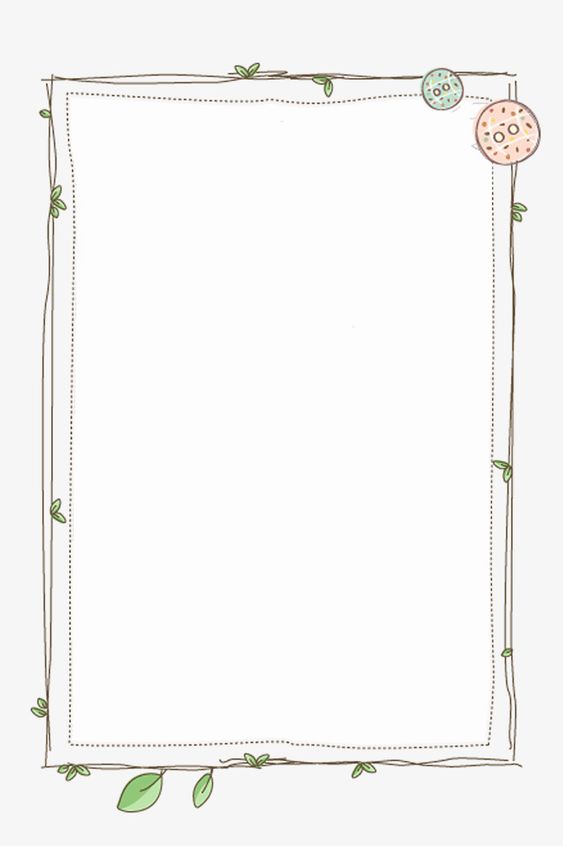 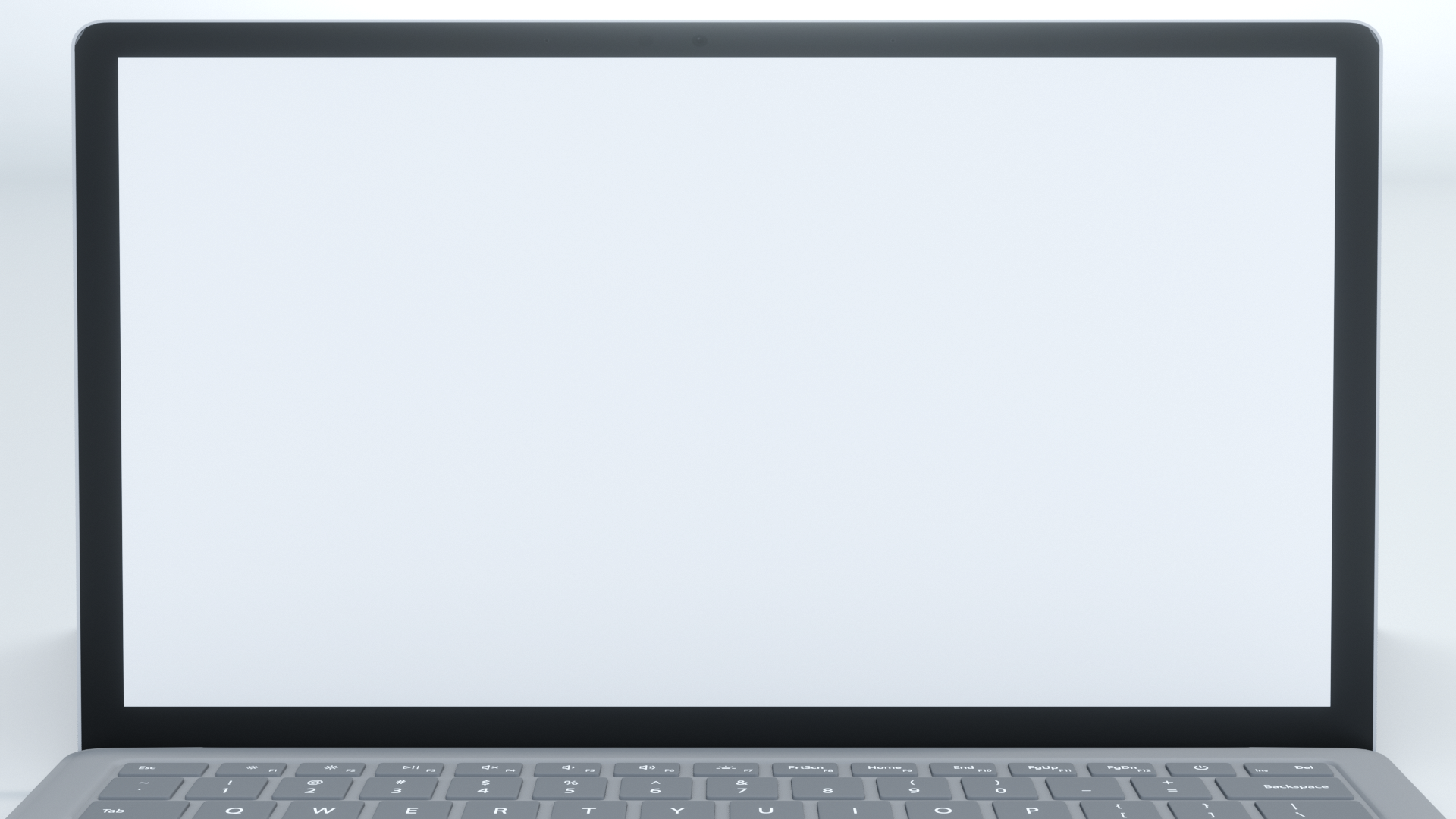 عنوان الدرس : مقياس الرسم
التاريخ :    /    / 1443 هـ
الصف : أول /
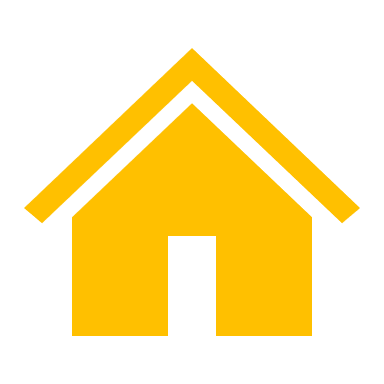 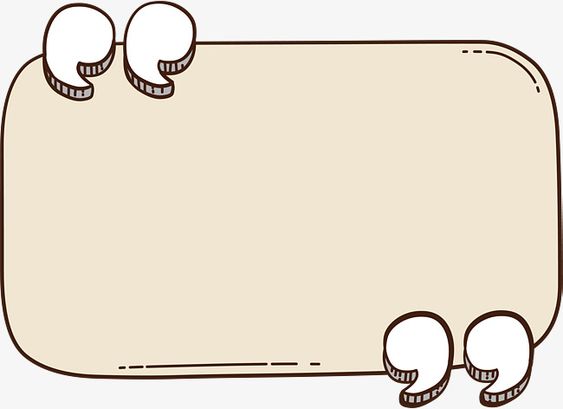 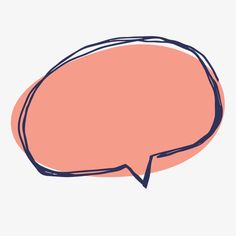 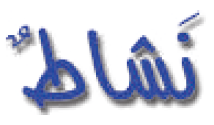 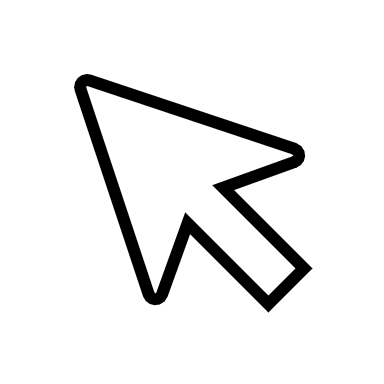 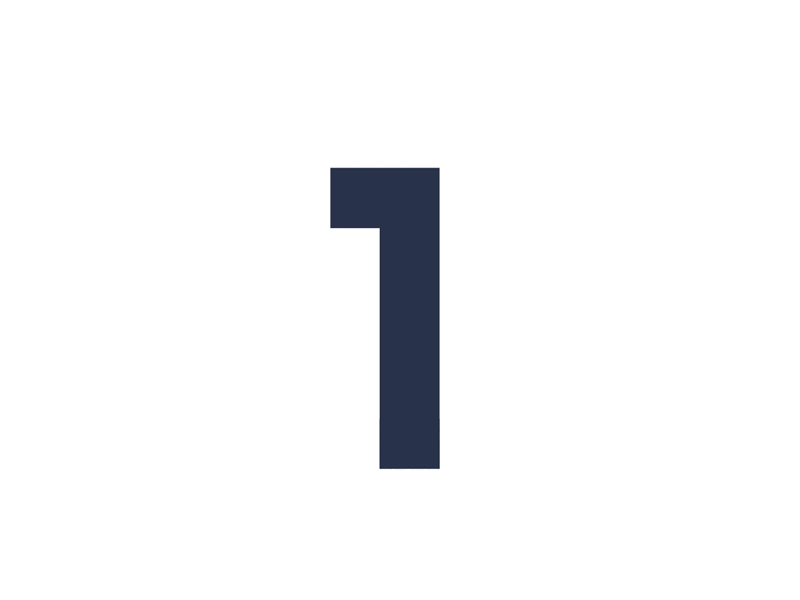 ص 169
أ. عثمان الربيعي
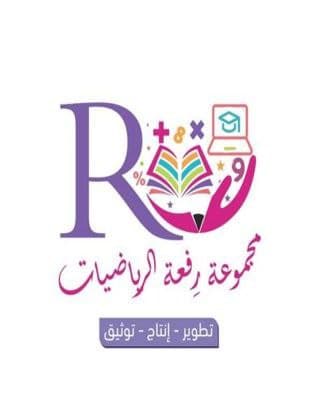 [Speaker Notes: تم تنزيل هذا القالب من موقع ingez-ppt.com]
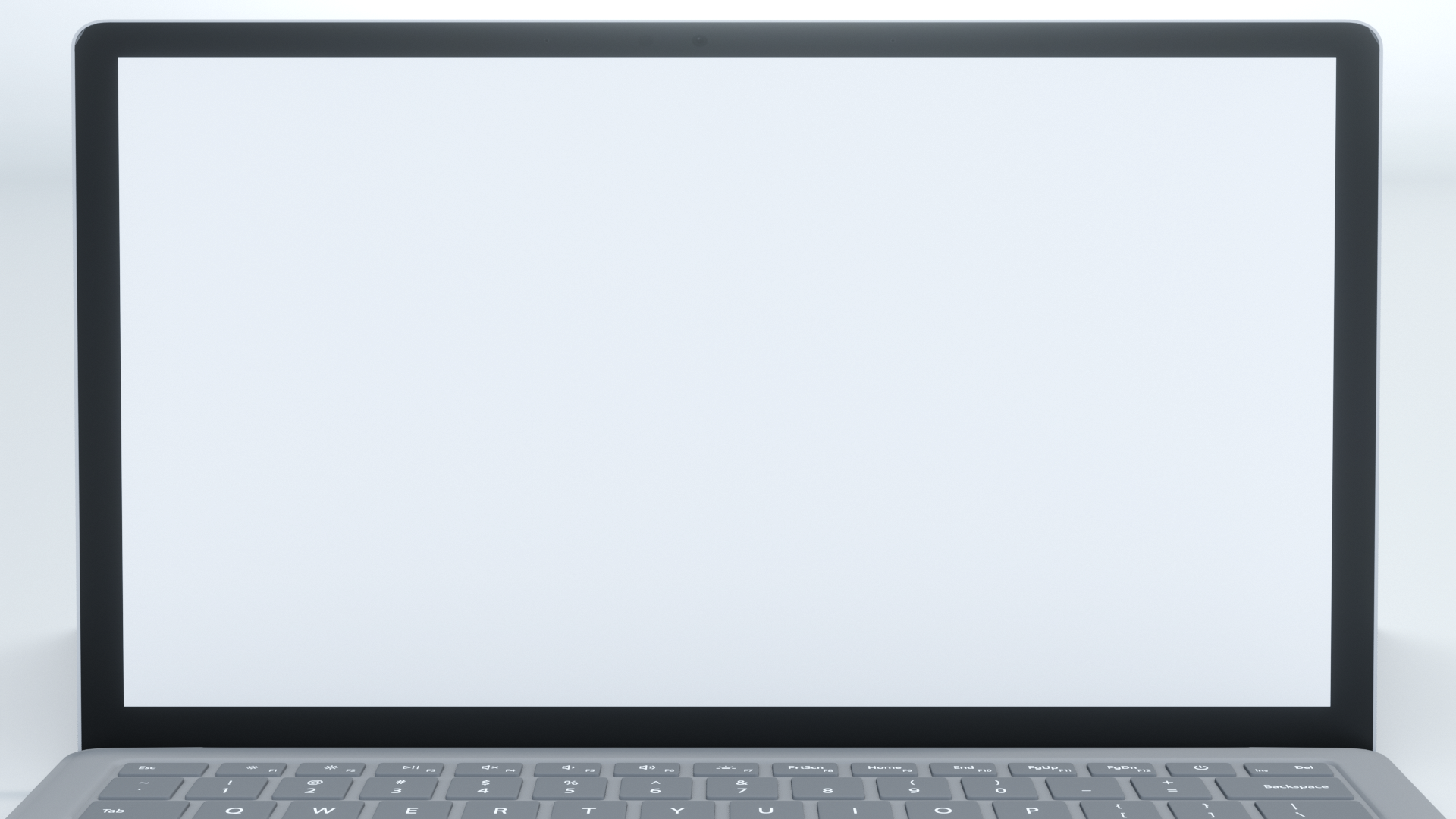 التاريخ :    /    / 1443 هـ
الصف : أول /
عنوان الدرس : مقياس الرسم
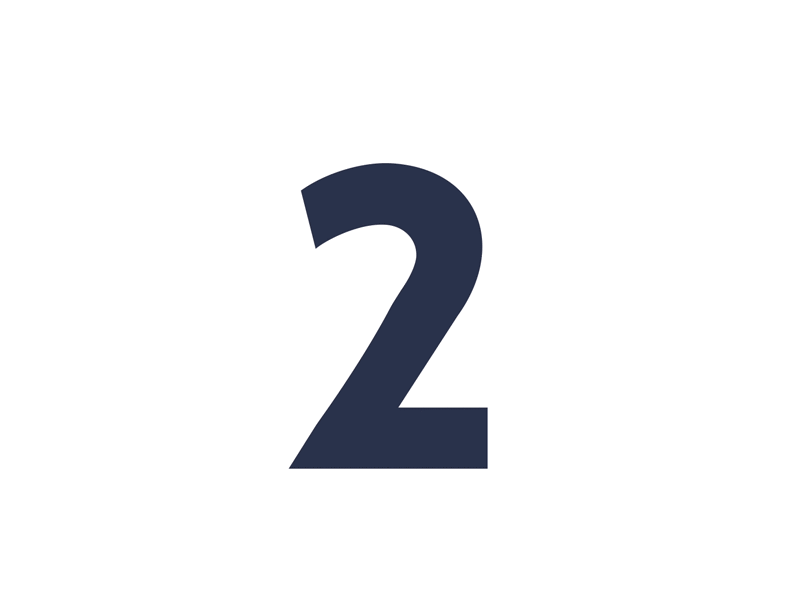 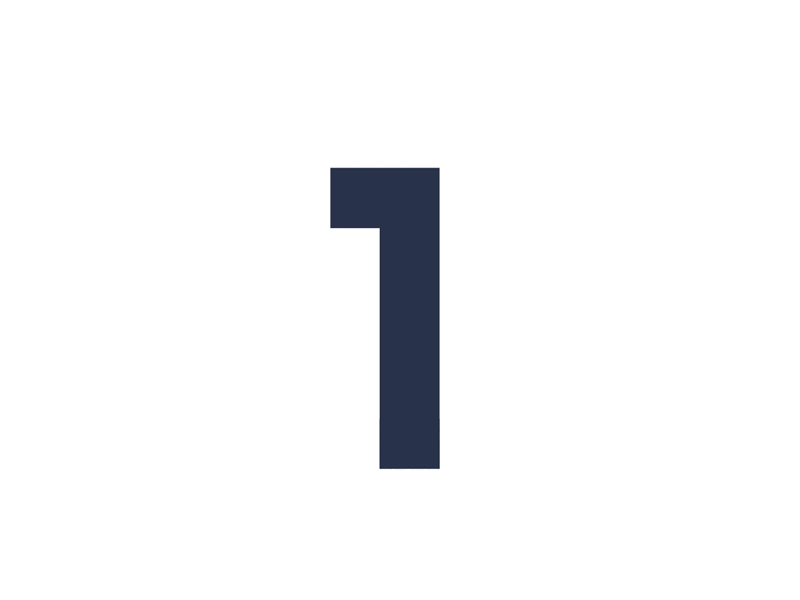 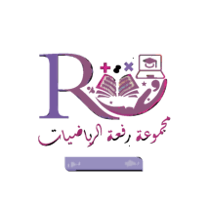 التدريس
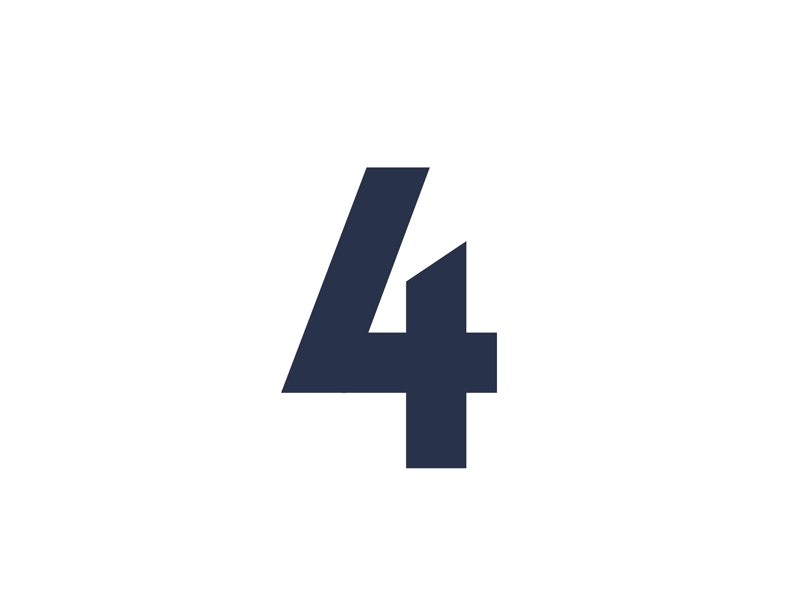 التركيز
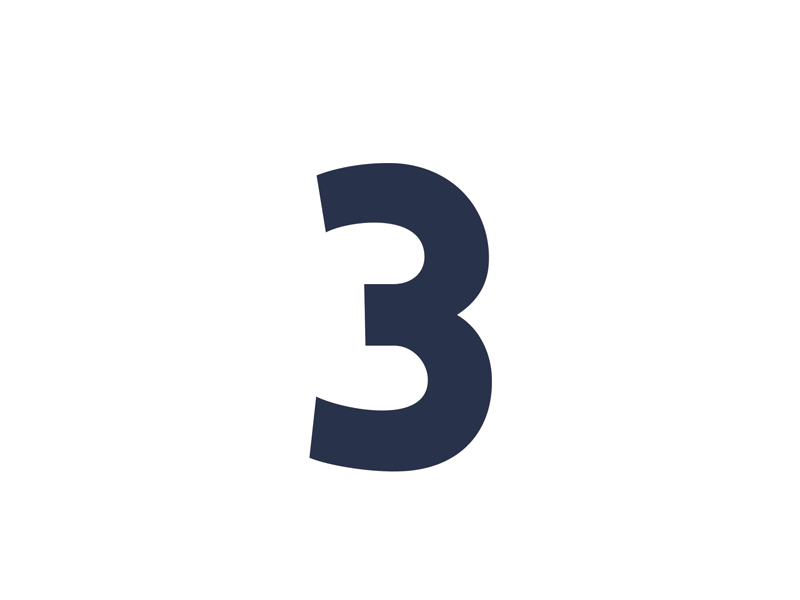 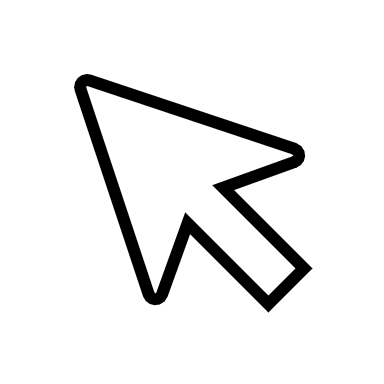 أ. عثمان الربيعي
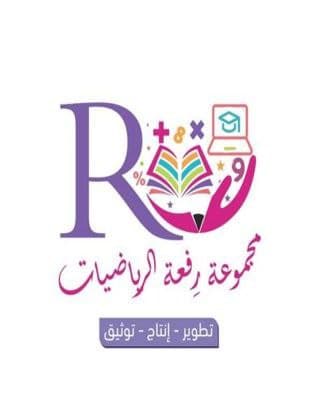 التدريب
التقويم
[Speaker Notes: تم تنزيل هذا القالب من موقع ingez-ppt.com]
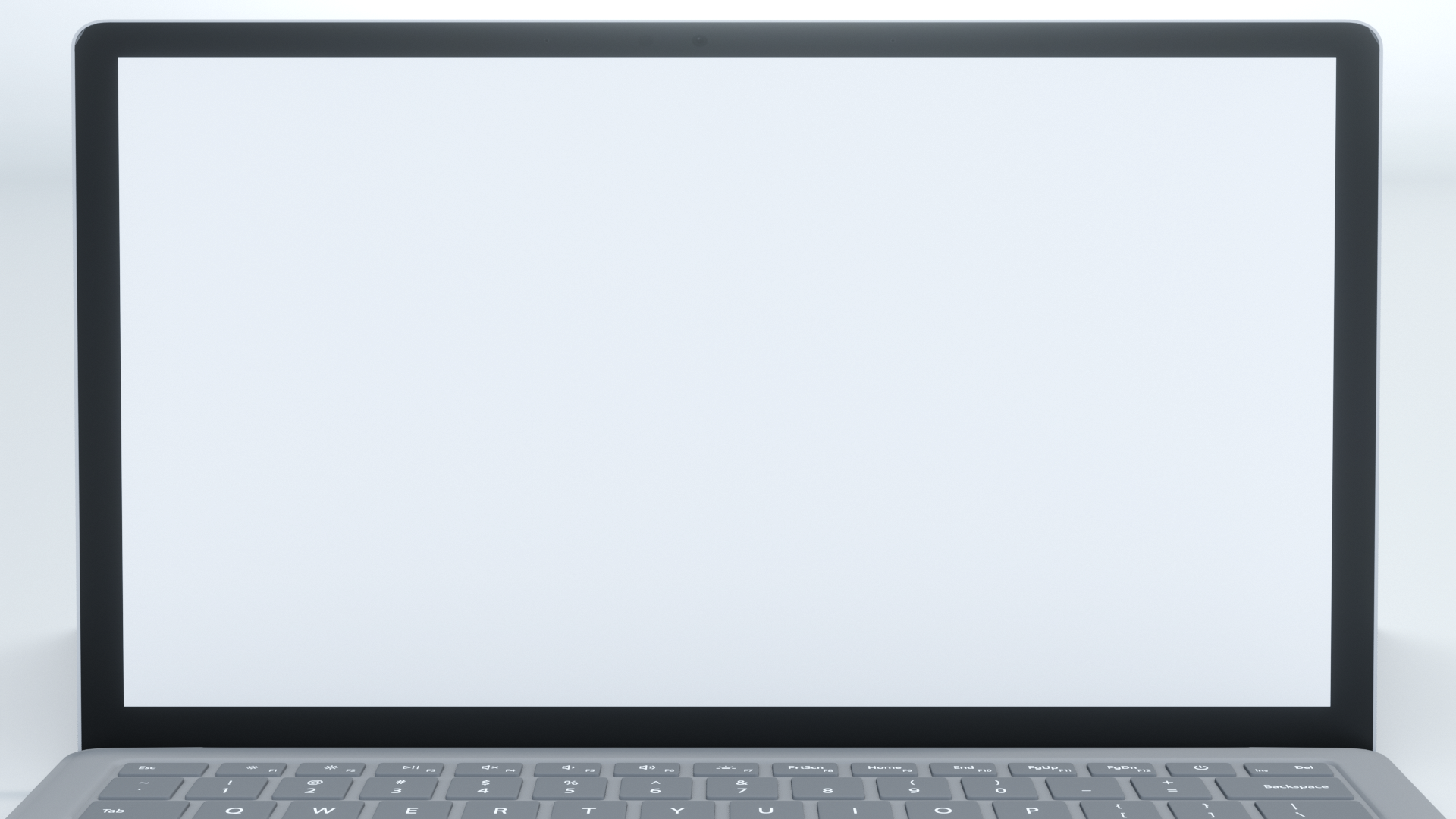 عنوان الدرس : مقياس الرسم
التاريخ :    /    / 1443 هـ
الصف : أول /
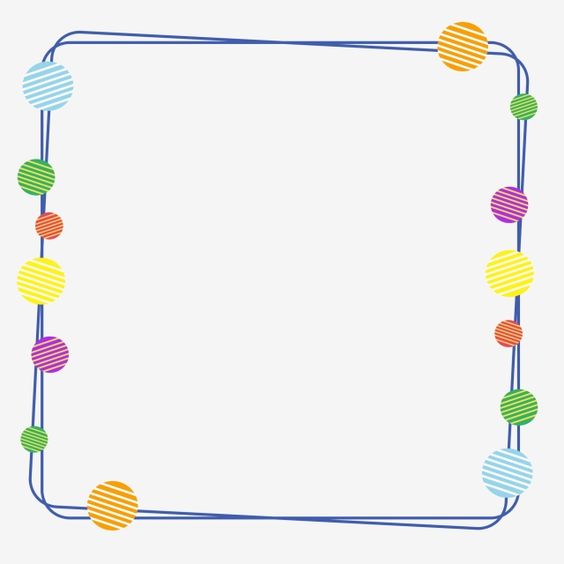 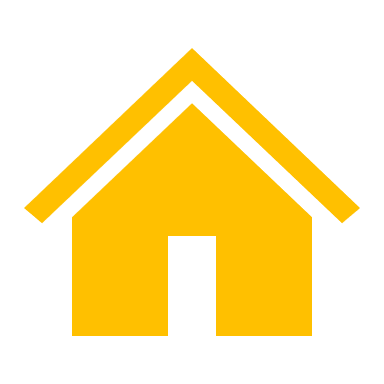 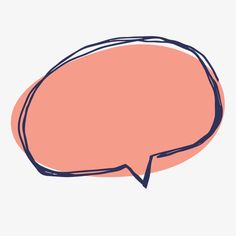 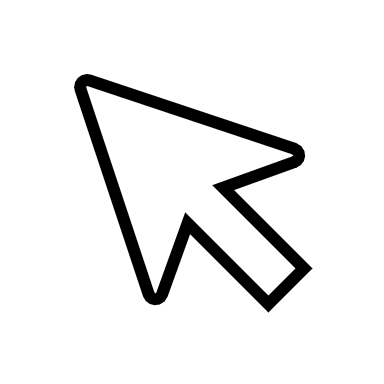 ص 169
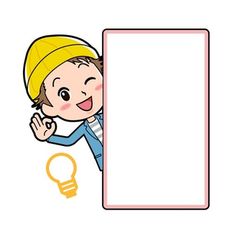 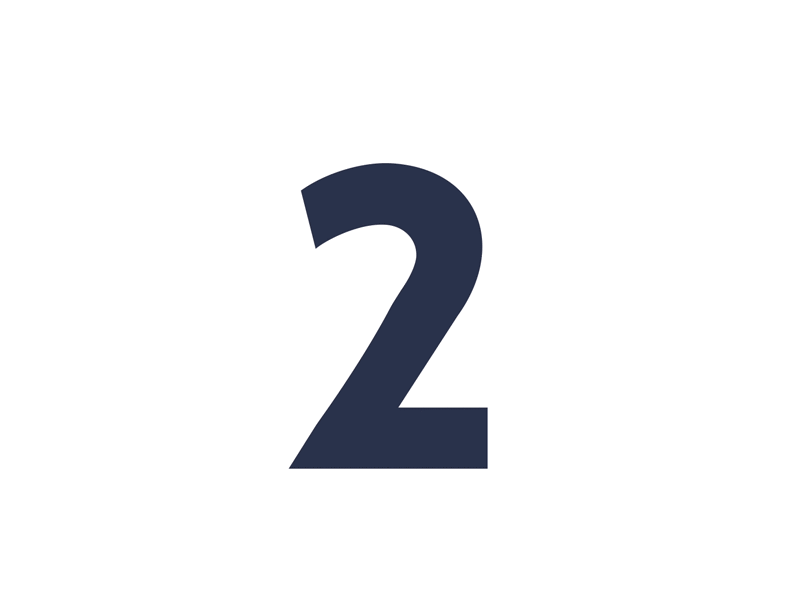 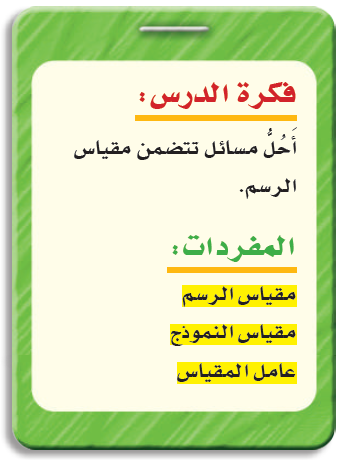 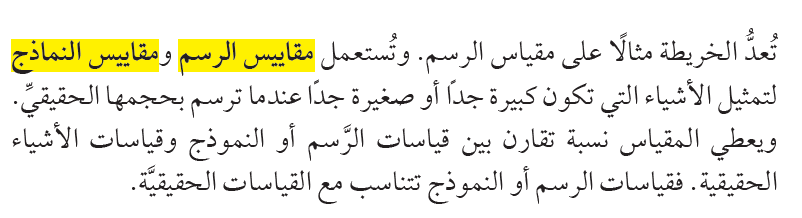 أ. عثمان الربيعي
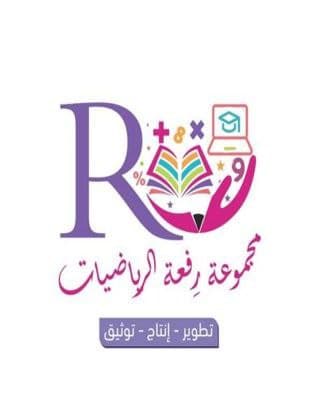 [Speaker Notes: تم تنزيل هذا القالب من موقع ingez-ppt.com]
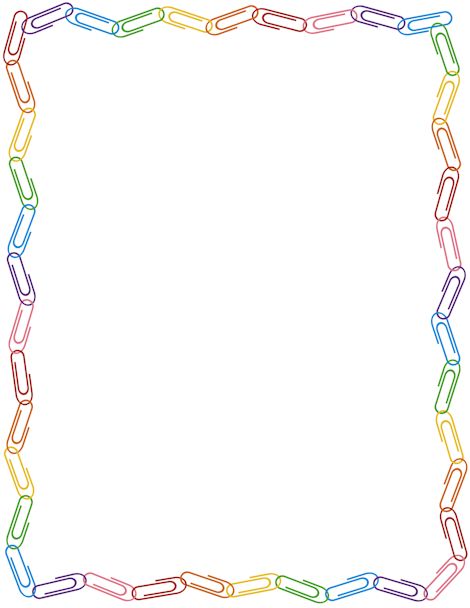 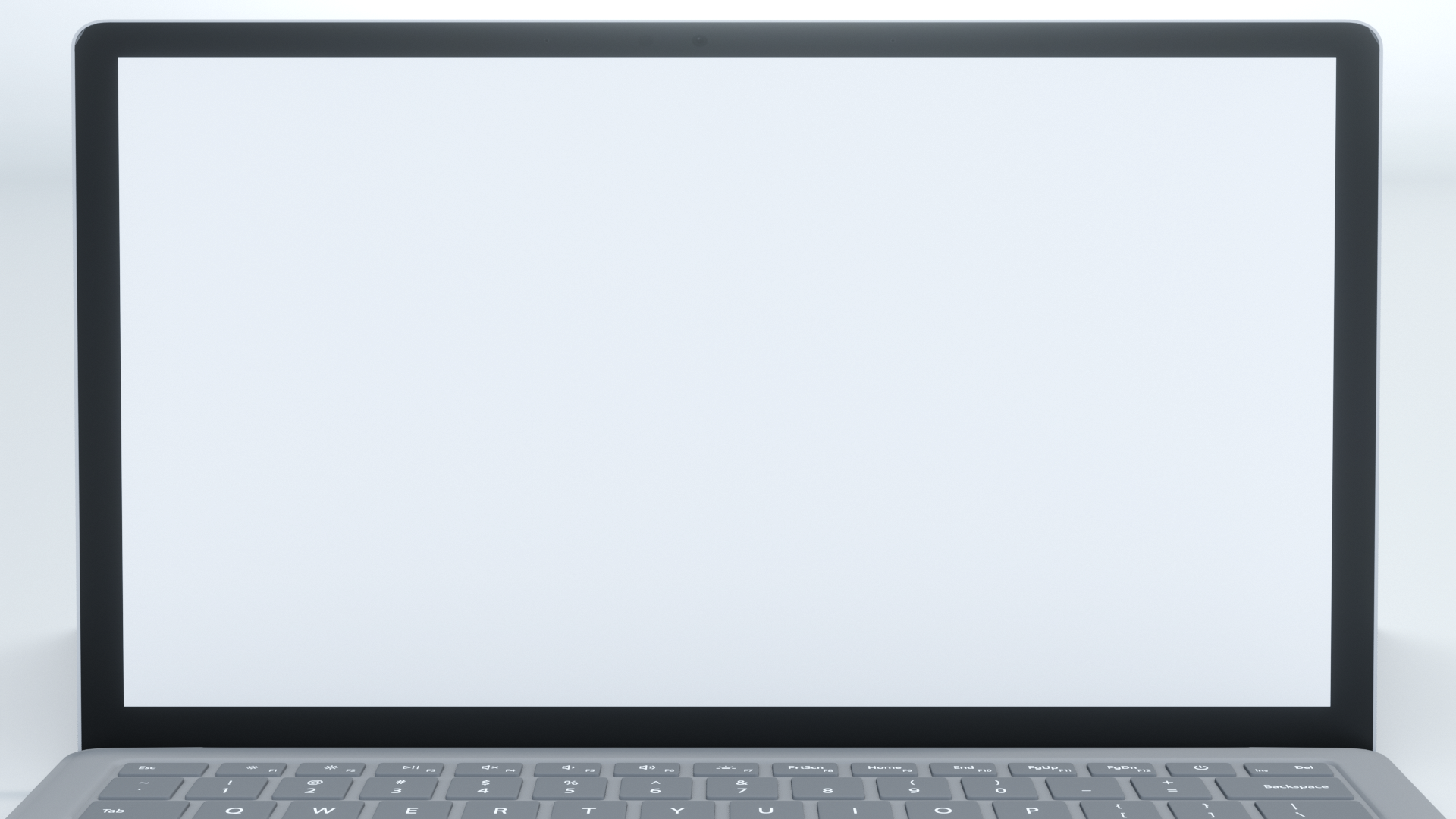 عنوان الدرس : مقياس الرسم
التاريخ :    /    / 1443 هـ
الصف : أول /
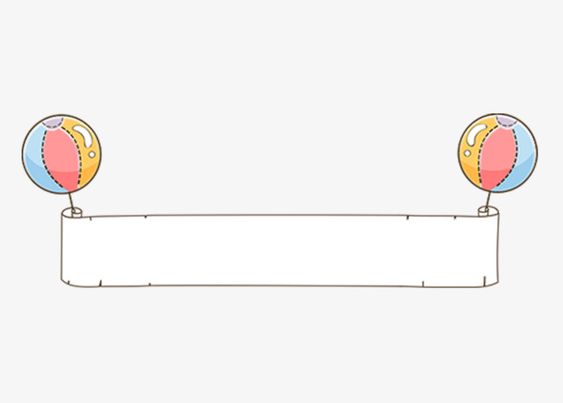 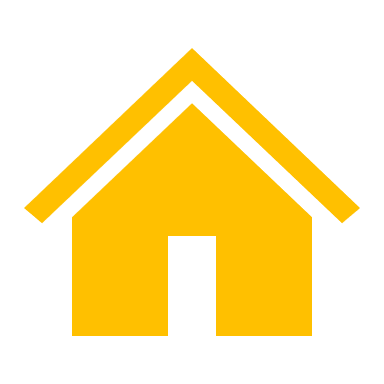 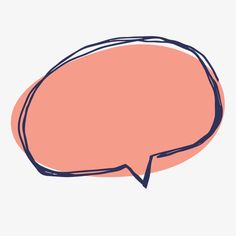 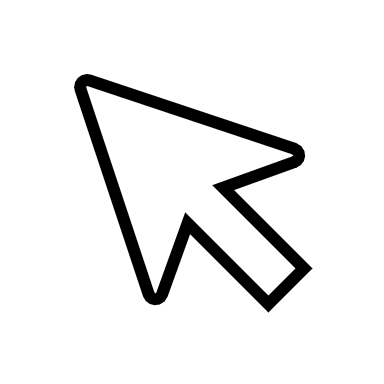 ص 169
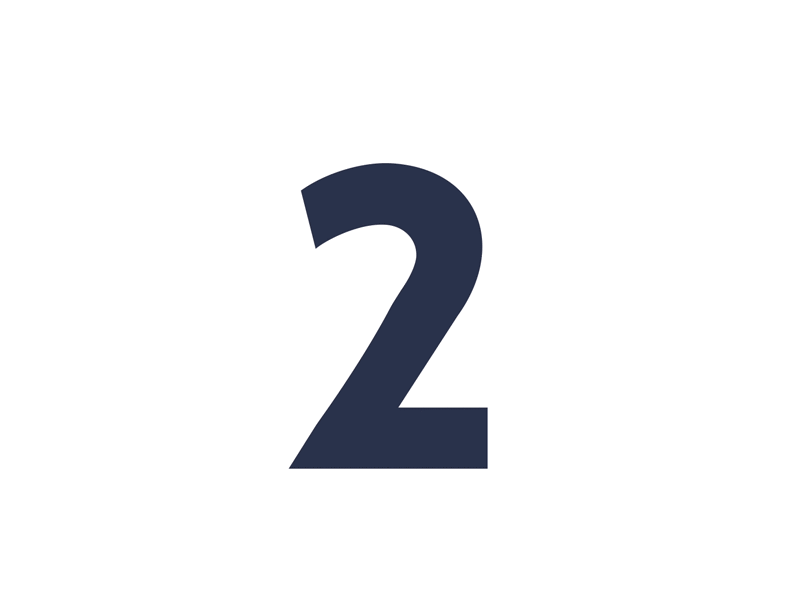 مثال 1
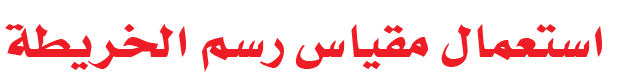 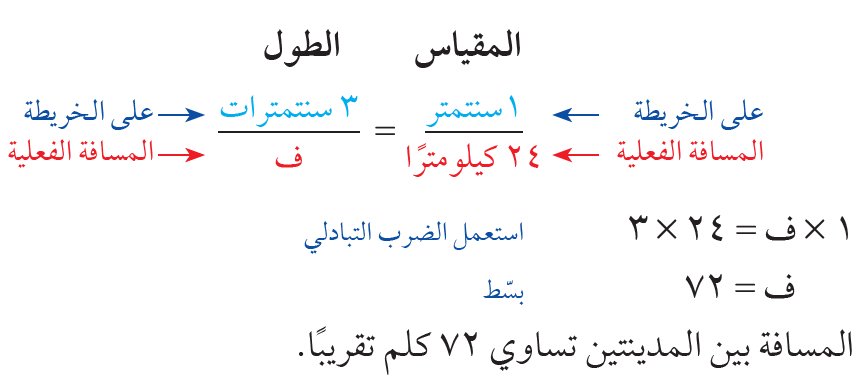 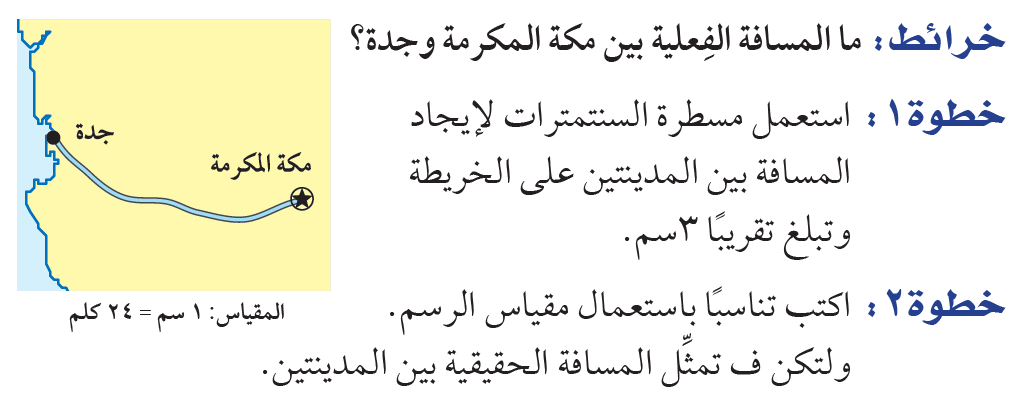 أ. عثمان الربيعي
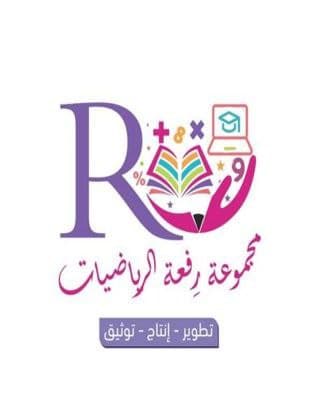 [Speaker Notes: تم تنزيل هذا القالب من موقع ingez-ppt.com]
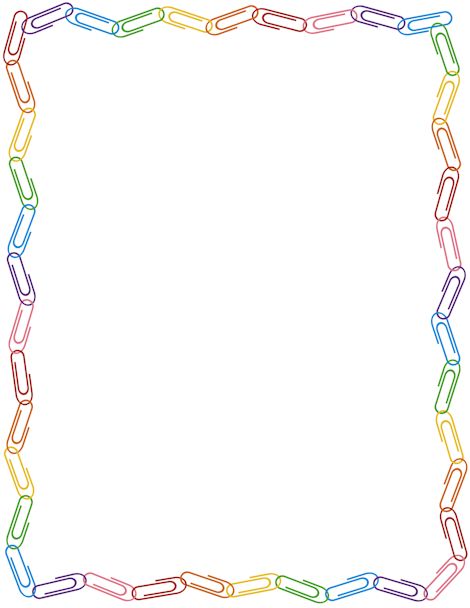 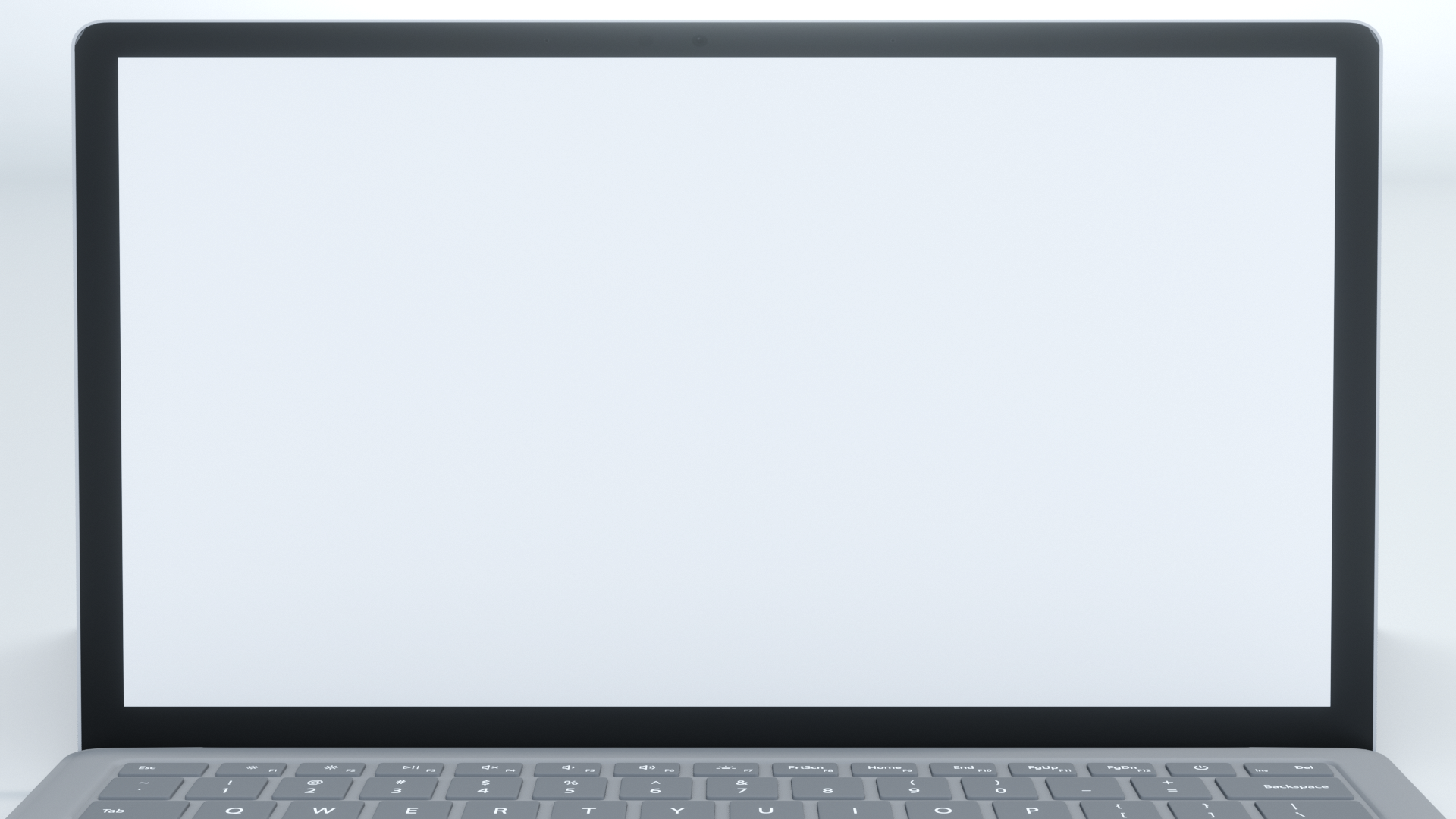 عنوان الدرس : مقياس الرسم
التاريخ :    /    / 1443 هـ
الصف : أول /
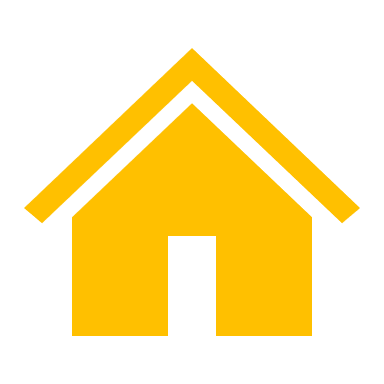 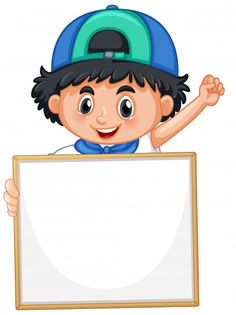 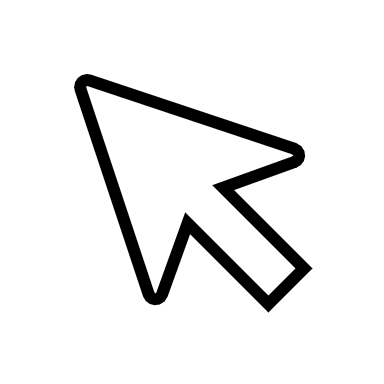 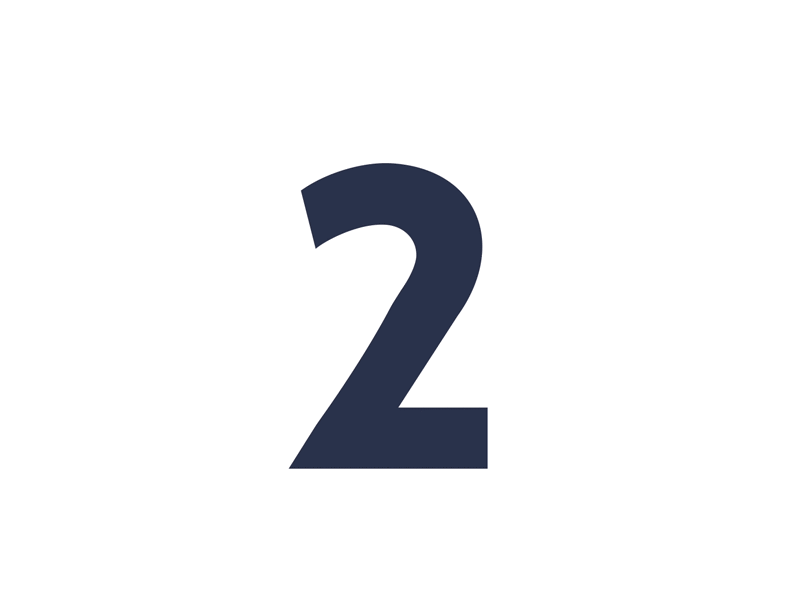 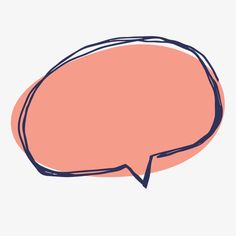 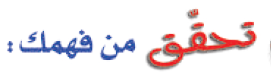 ص 170
أ ) خرائط : على الخريطة المجاورة ، أوجد المسافة الفعلية بين مدينتي ( أبو ظبي والعين ) . استعمل مسطرة للقياس .

..................................................................................

.................................................................................
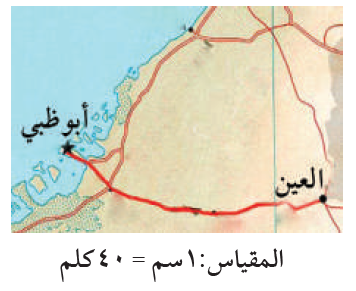 أ. عثمان الربيعي
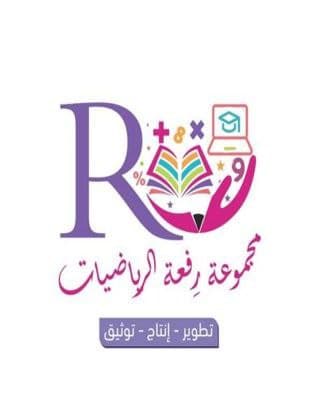 [Speaker Notes: تم تنزيل هذا القالب من موقع ingez-ppt.com]
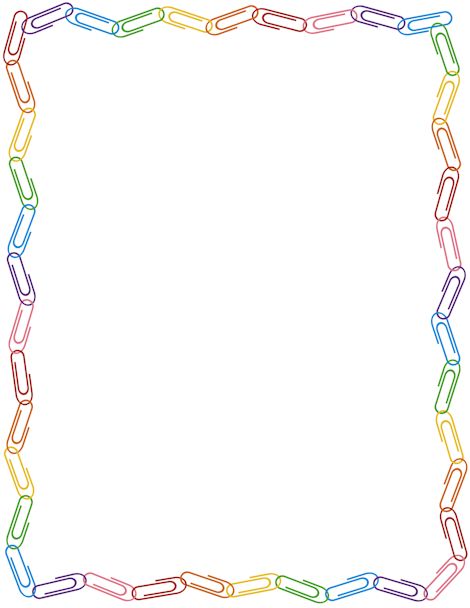 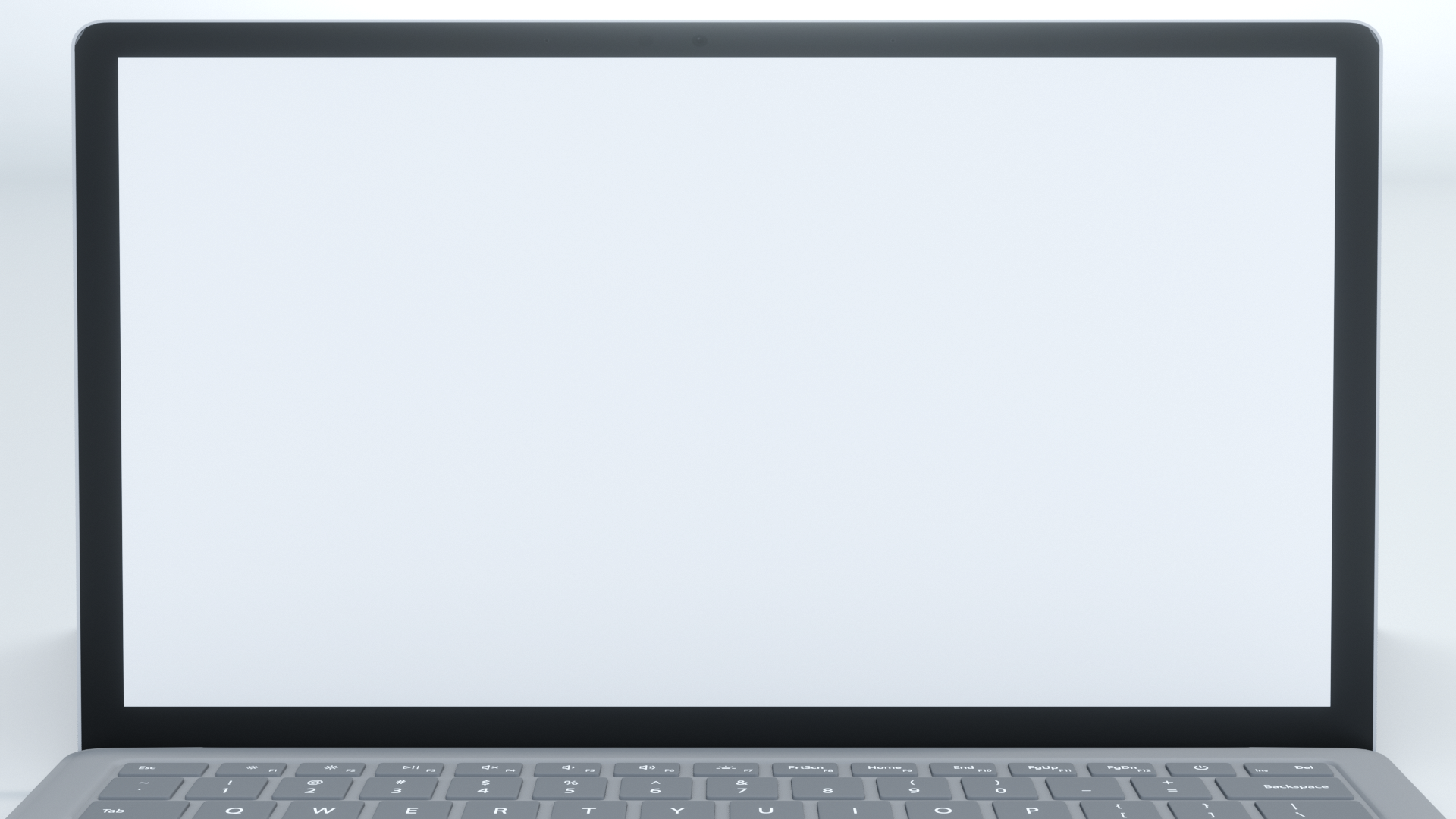 عنوان الدرس : مقياس الرسم
التاريخ :    /    / 1443 هـ
الصف : أول /
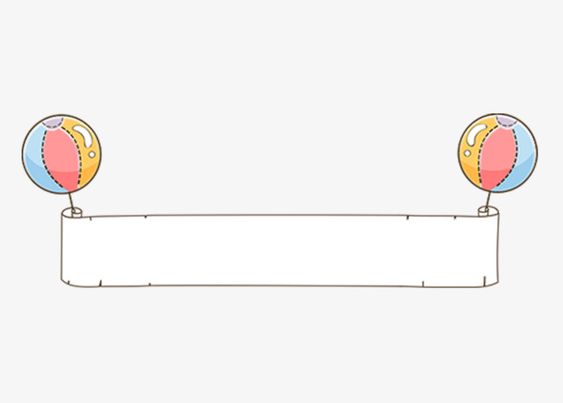 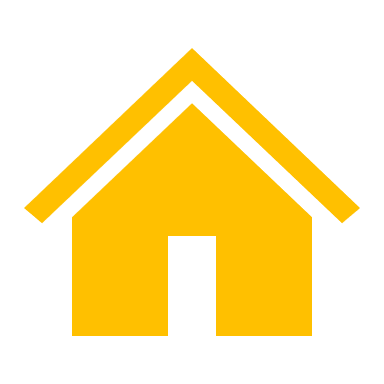 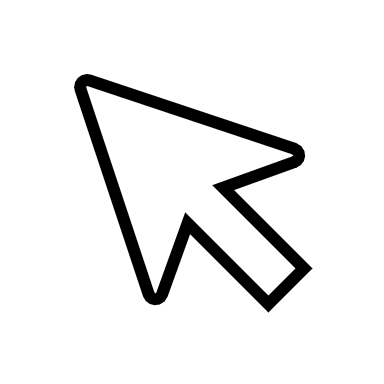 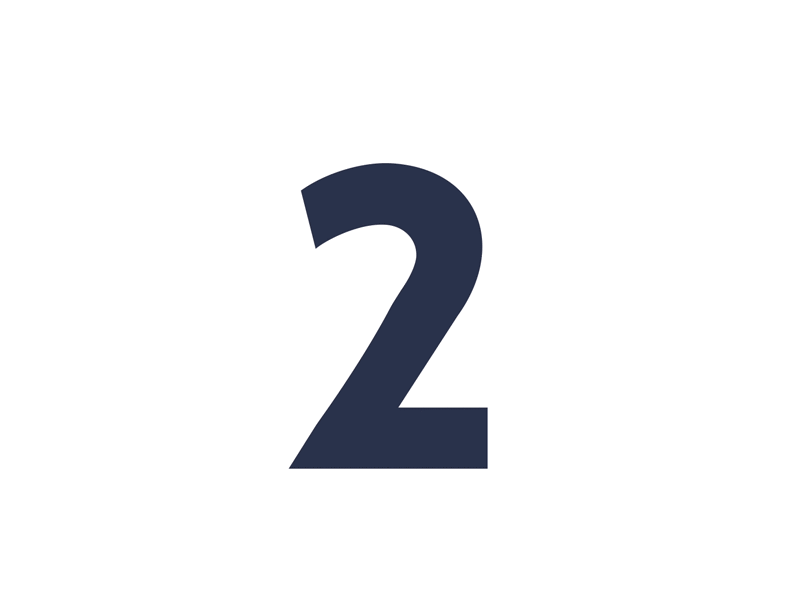 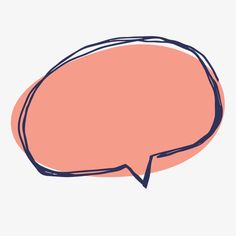 مثال 2
ص 170
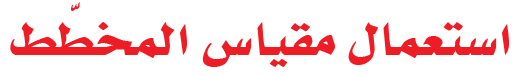 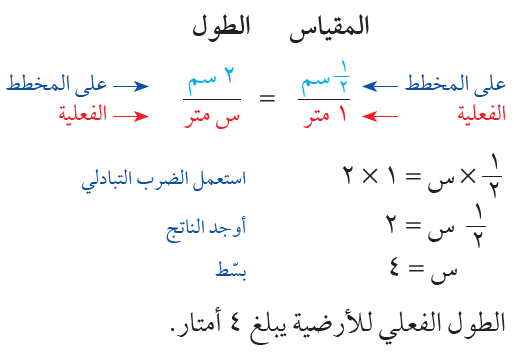 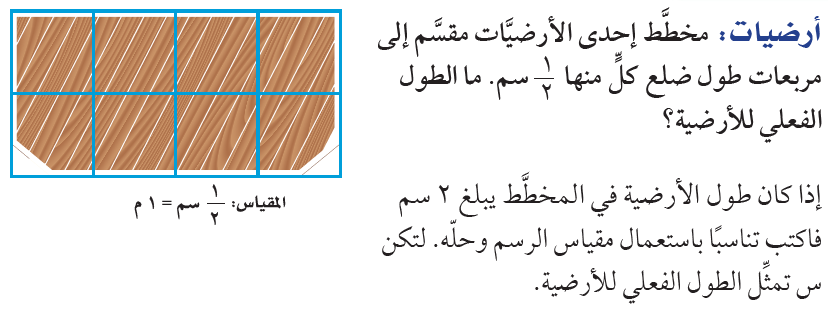 أ. عثمان الربيعي
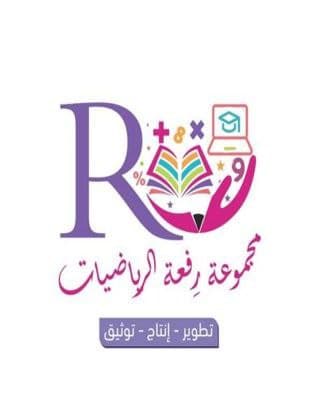 [Speaker Notes: تم تنزيل هذا القالب من موقع ingez-ppt.com]
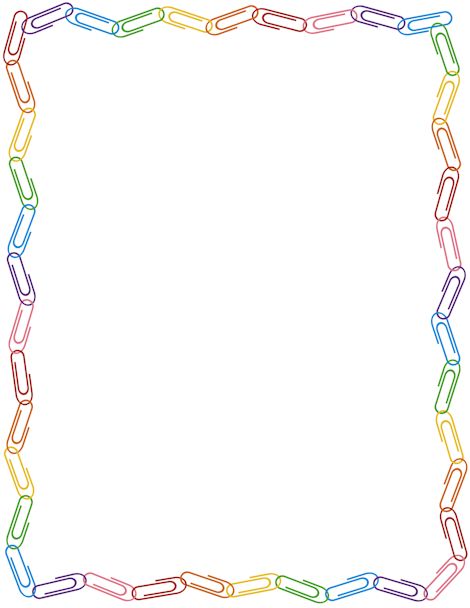 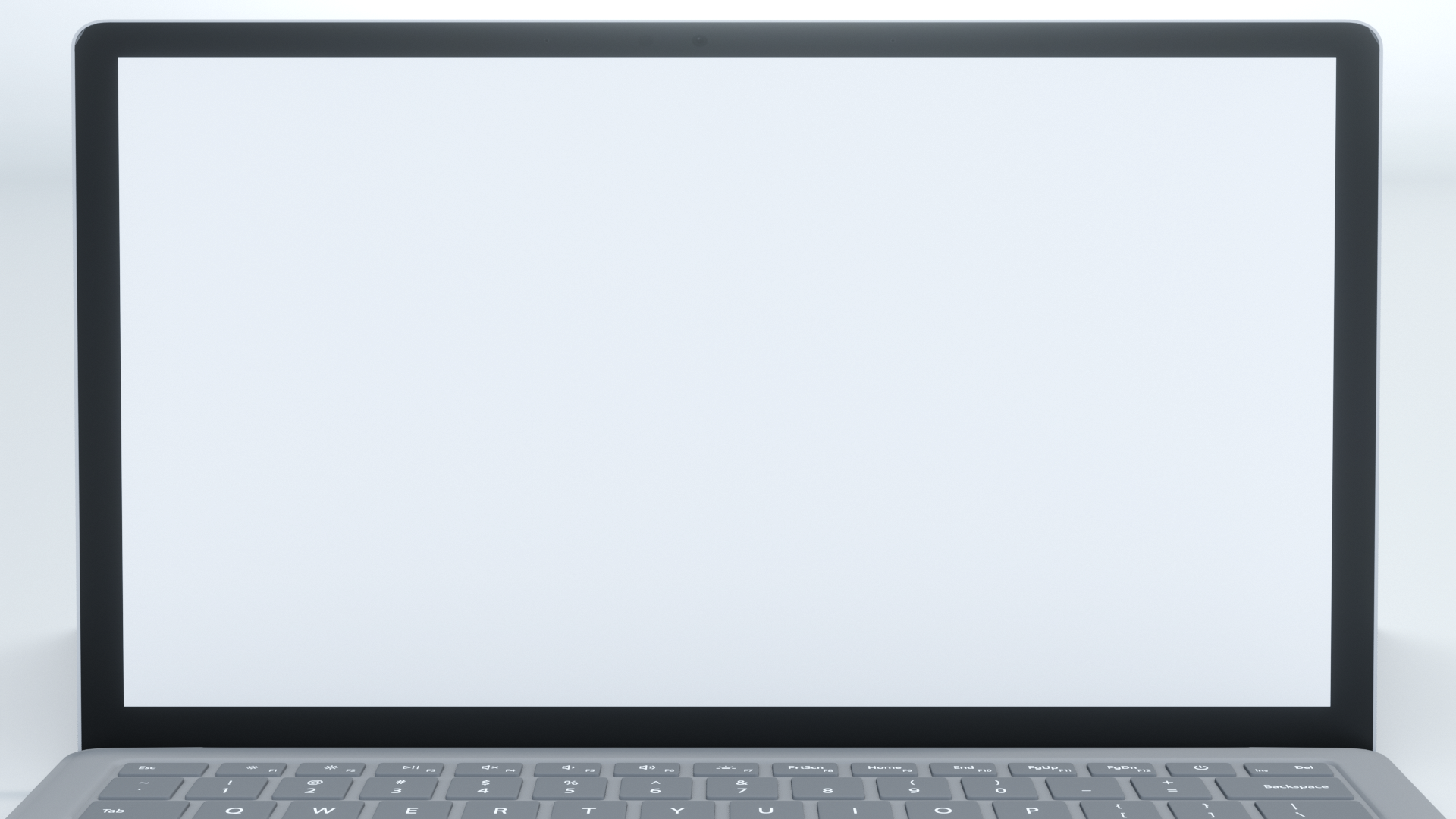 عنوان الدرس : مقياس الرسم
التاريخ :    /    / 1443 هـ
الصف : أول /
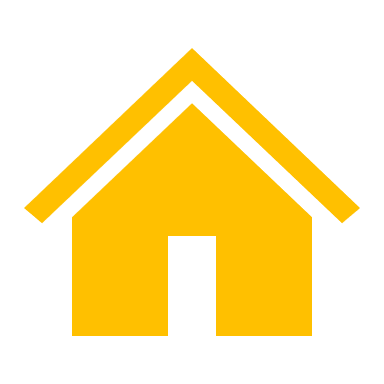 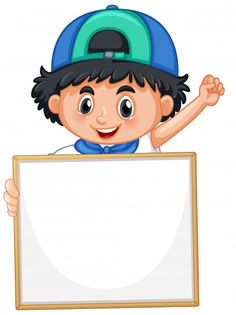 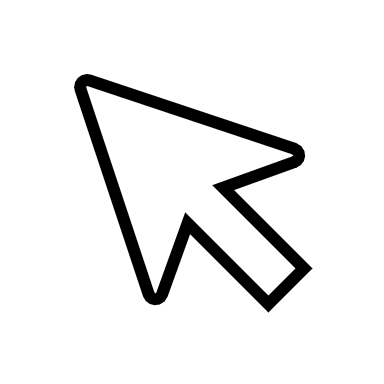 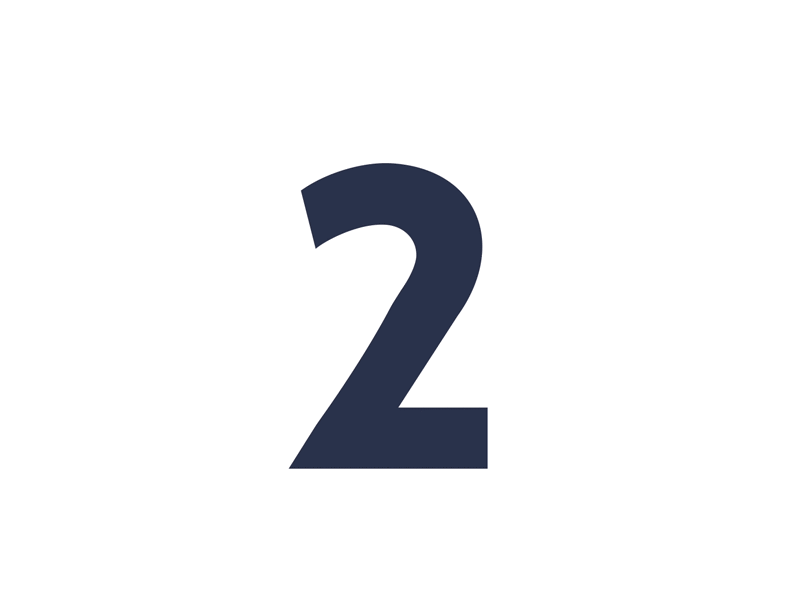 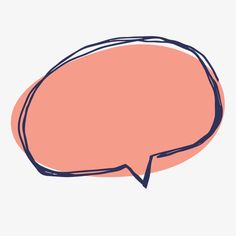 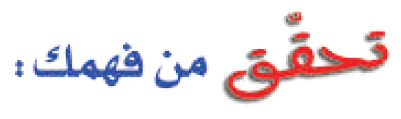 ص 170
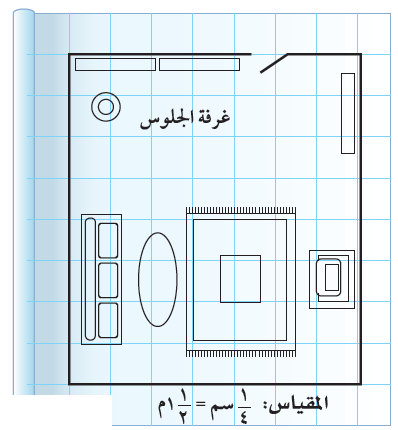 أ. عثمان الربيعي
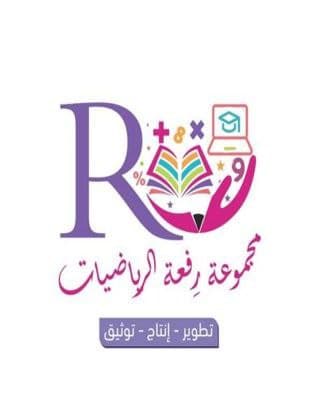 [Speaker Notes: تم تنزيل هذا القالب من موقع ingez-ppt.com]
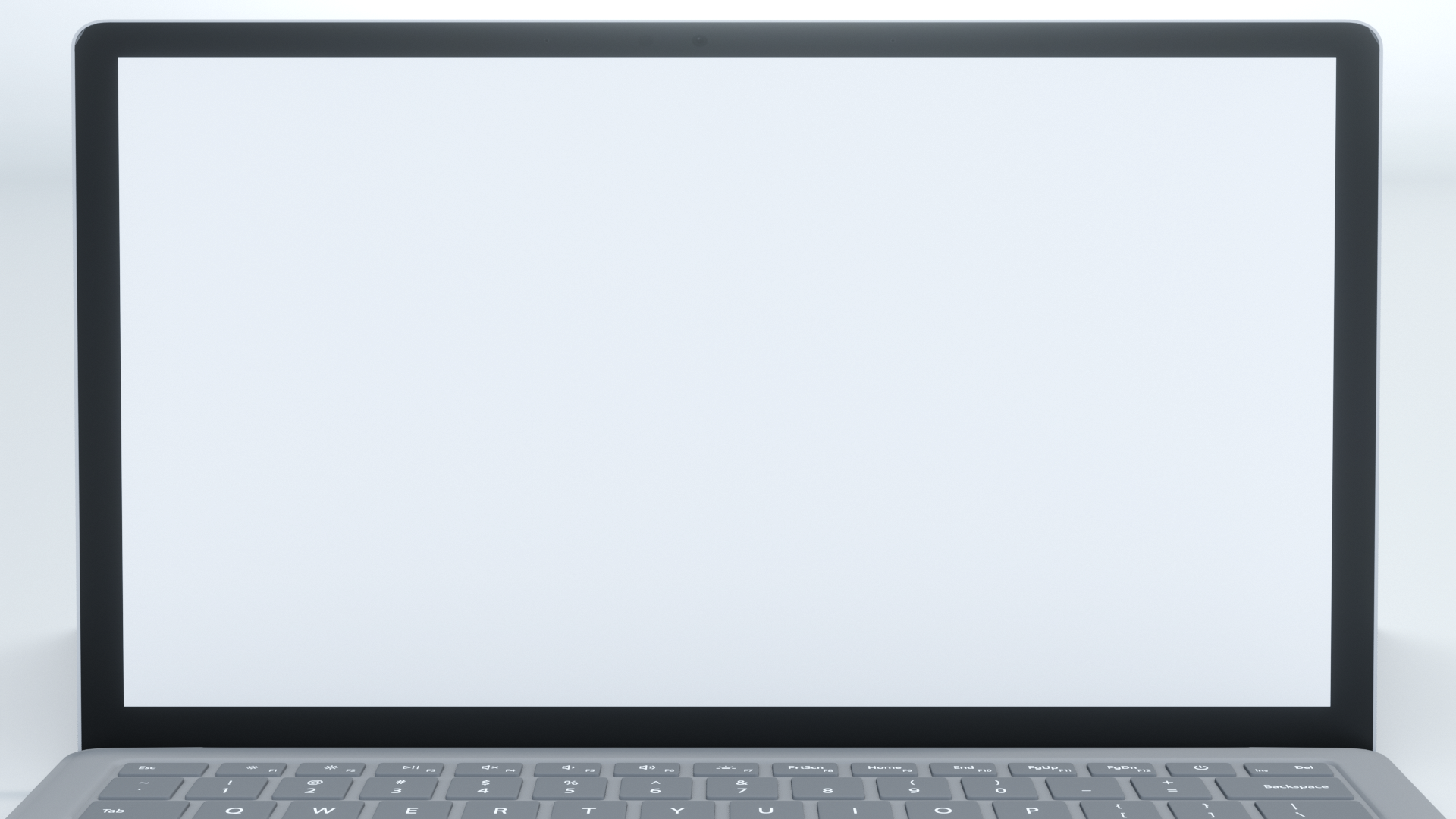 عنوان الدرس : مقياس الرسم
التاريخ :    /    / 1443 هـ
الصف : أول /
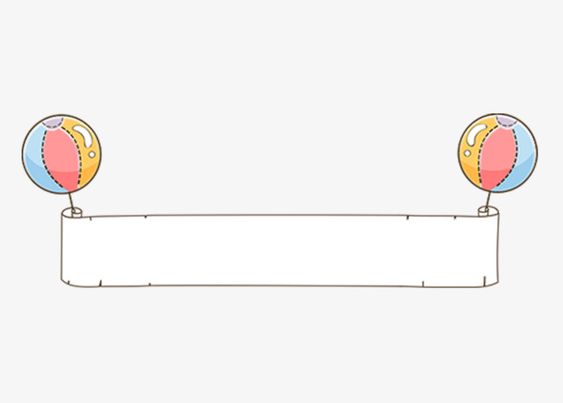 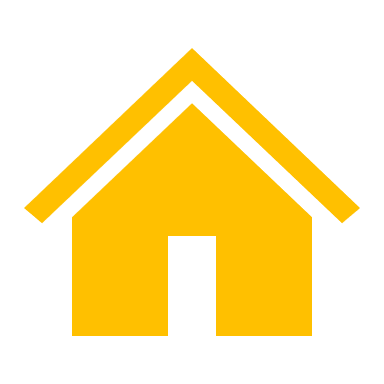 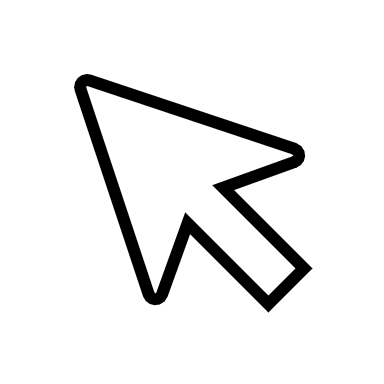 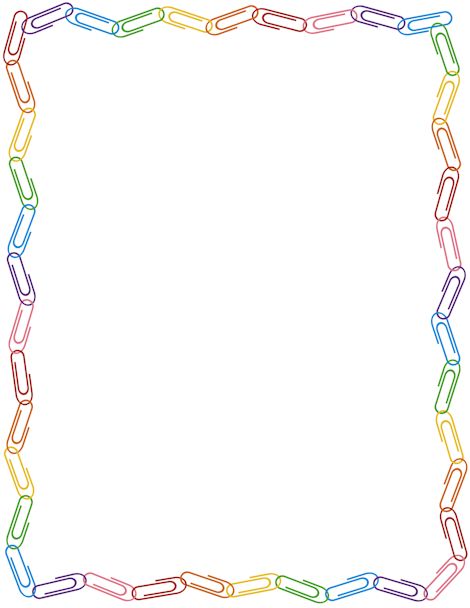 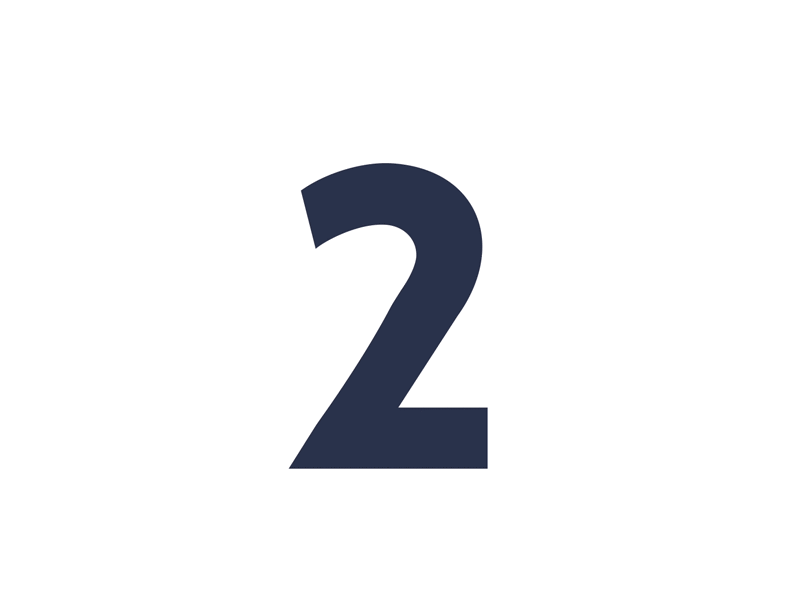 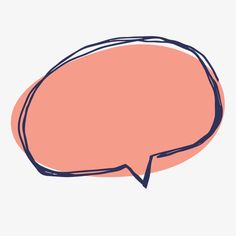 مثال 3
ص 171
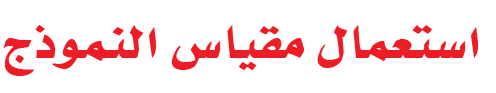 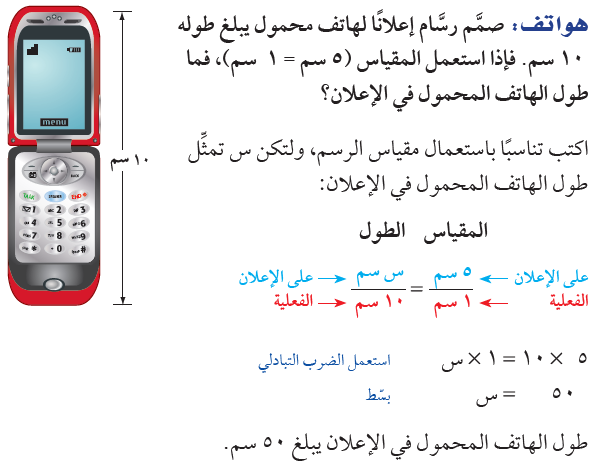 أ. عثمان الربيعي
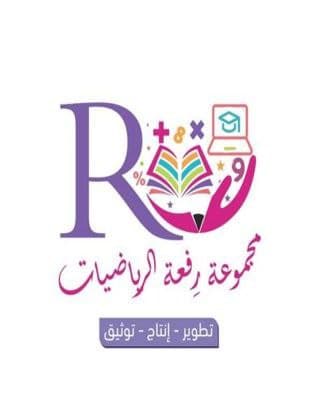 [Speaker Notes: تم تنزيل هذا القالب من موقع ingez-ppt.com]
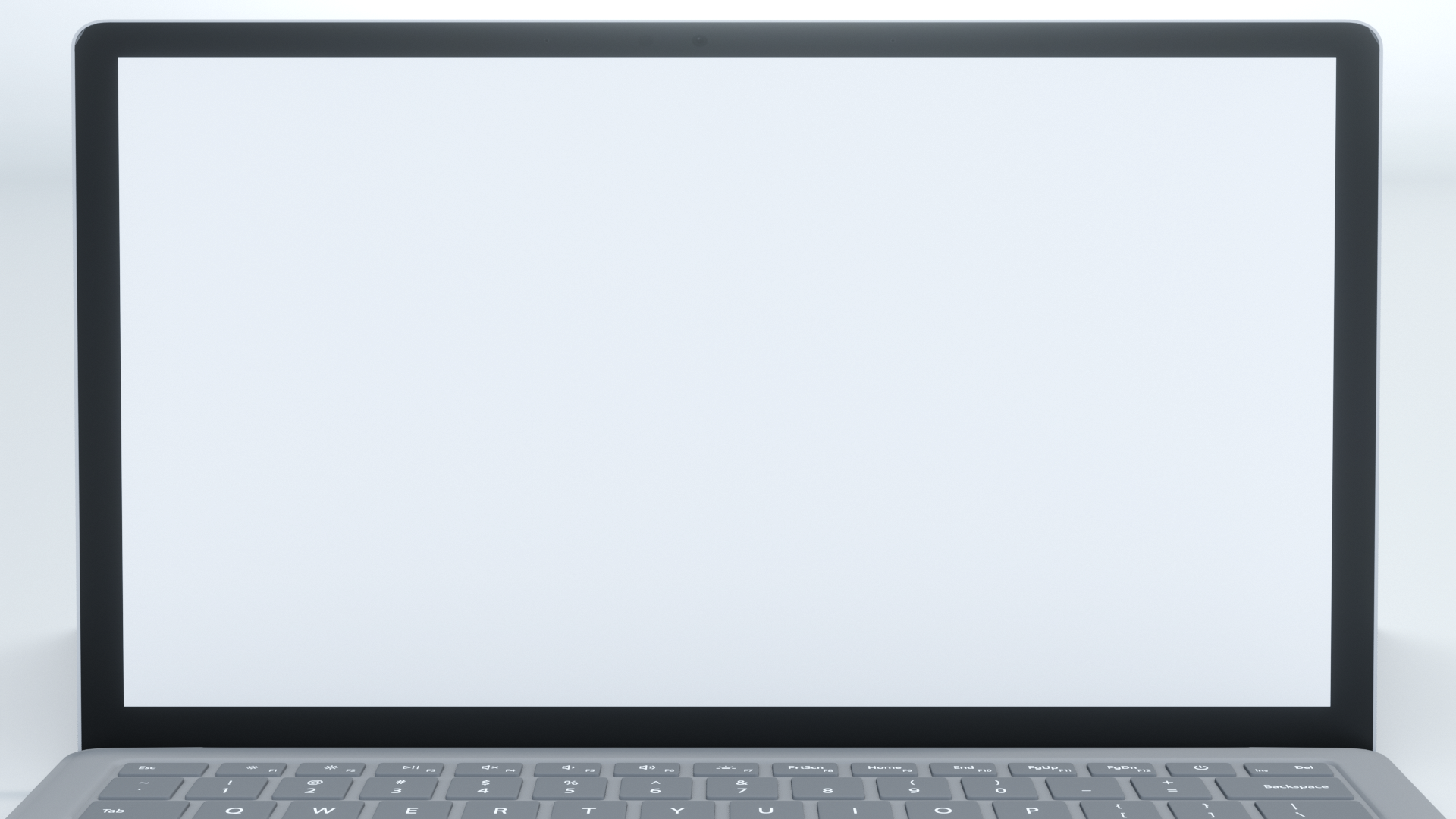 عنوان الدرس : مقياس الرسم
التاريخ :    /    / 1443 هـ
الصف : أول /
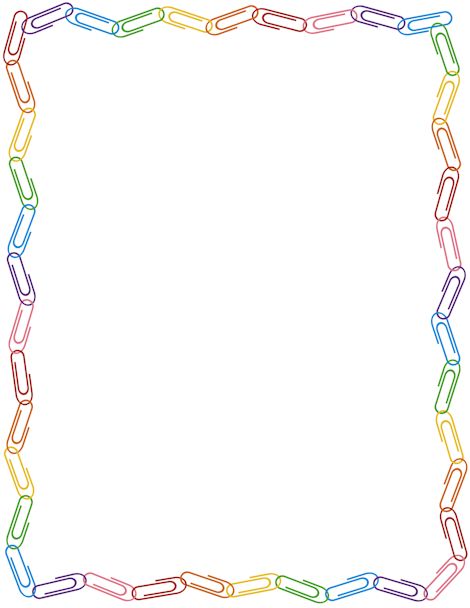 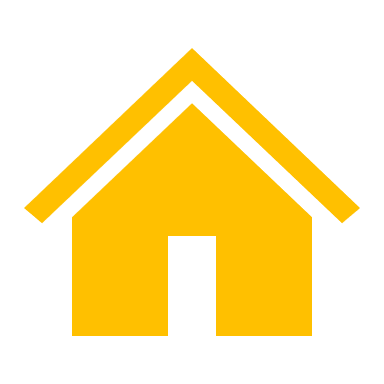 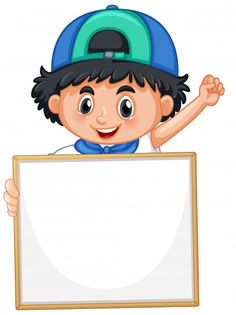 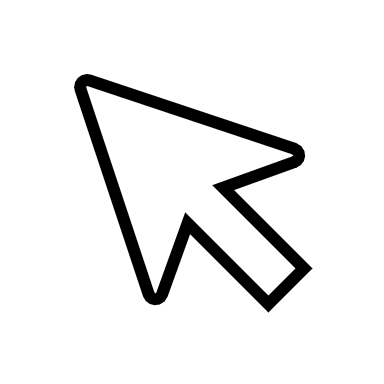 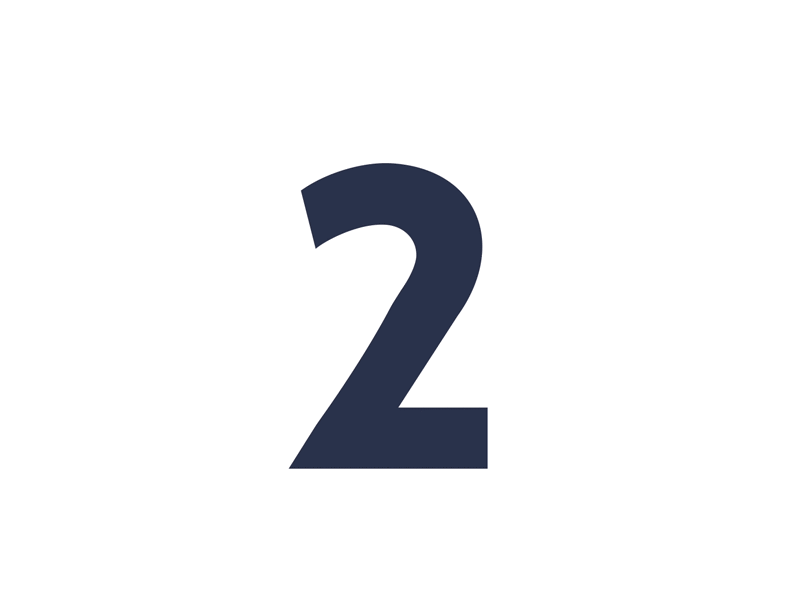 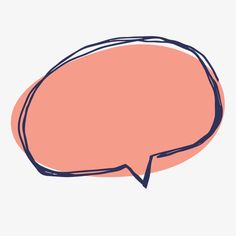 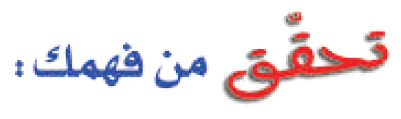 ص 171
ج ) دراجات : طول دراجة 1.5 م . ما طول نموذج الدراجة إذا كان المقياس 1 سم = 0.125 م . 

..................................................................................

.................................................................................
أ. عثمان الربيعي
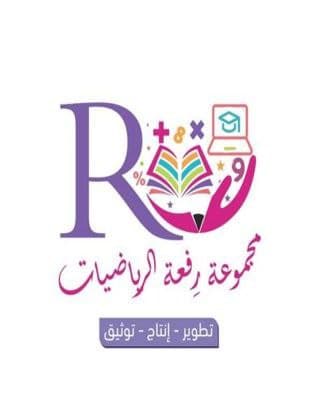 [Speaker Notes: تم تنزيل هذا القالب من موقع ingez-ppt.com]
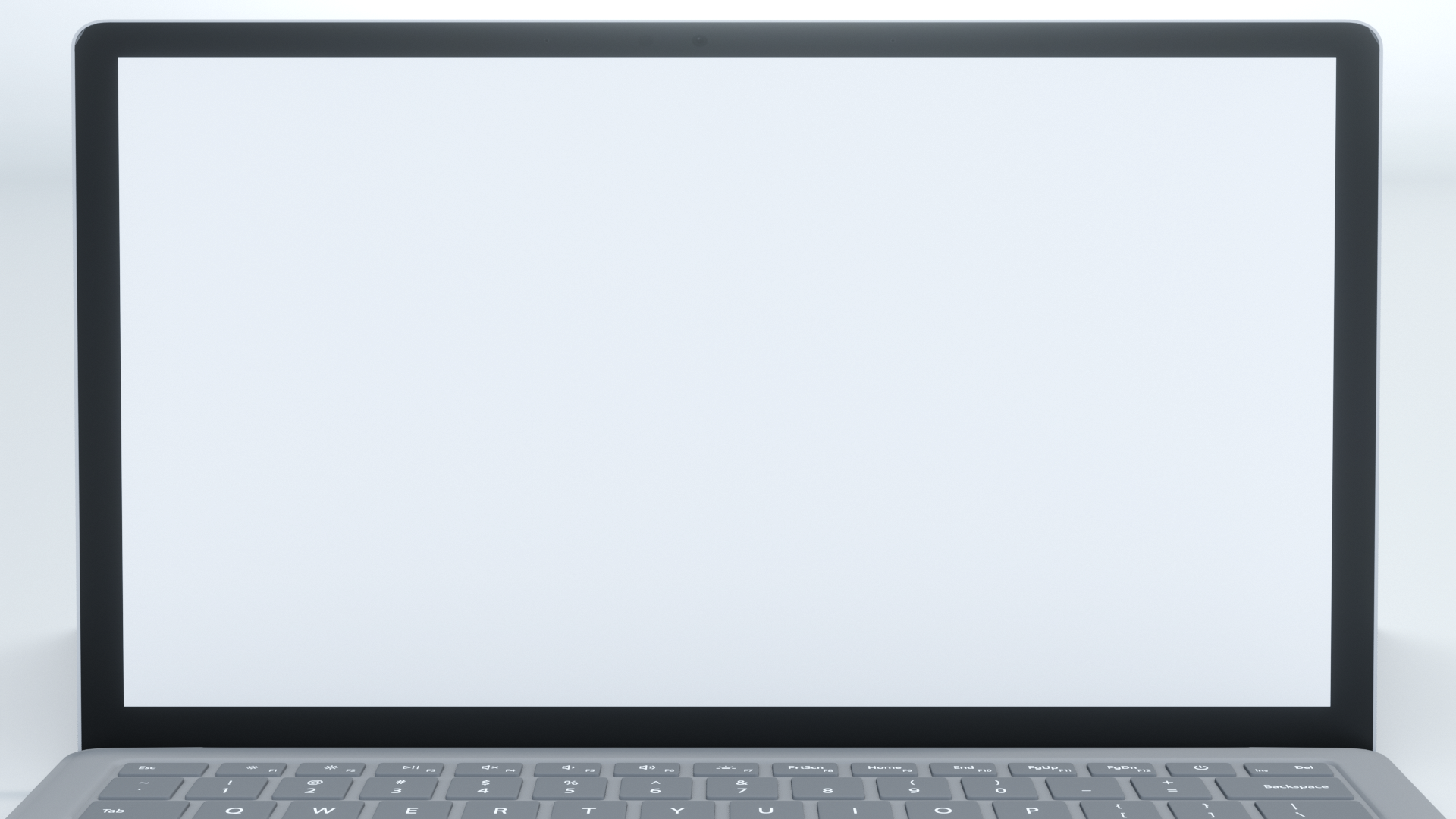 عنوان الدرس : مقياس الرسم
التاريخ :    /    / 1443 هـ
الصف : أول /
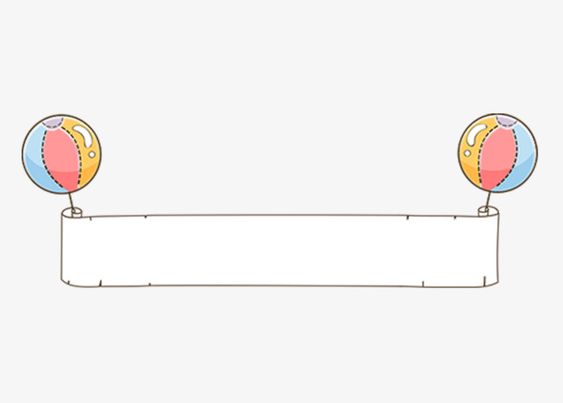 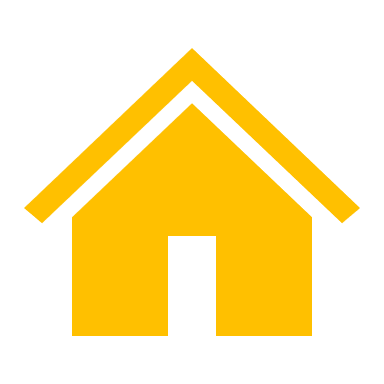 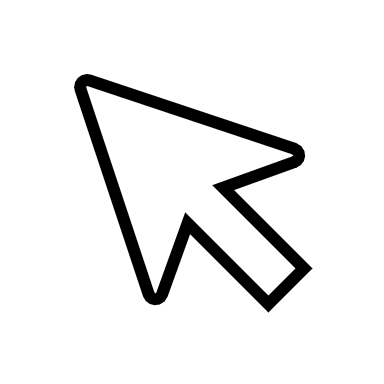 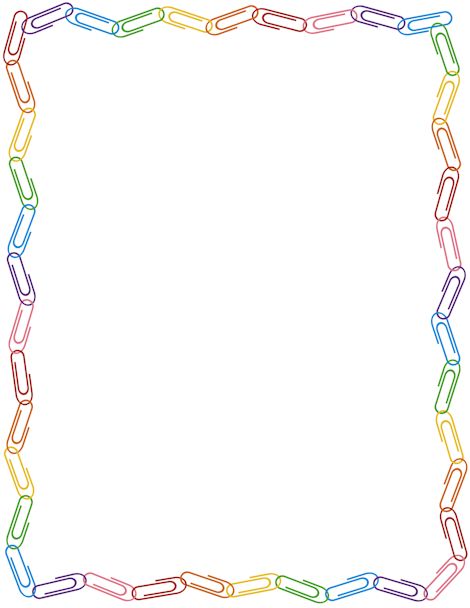 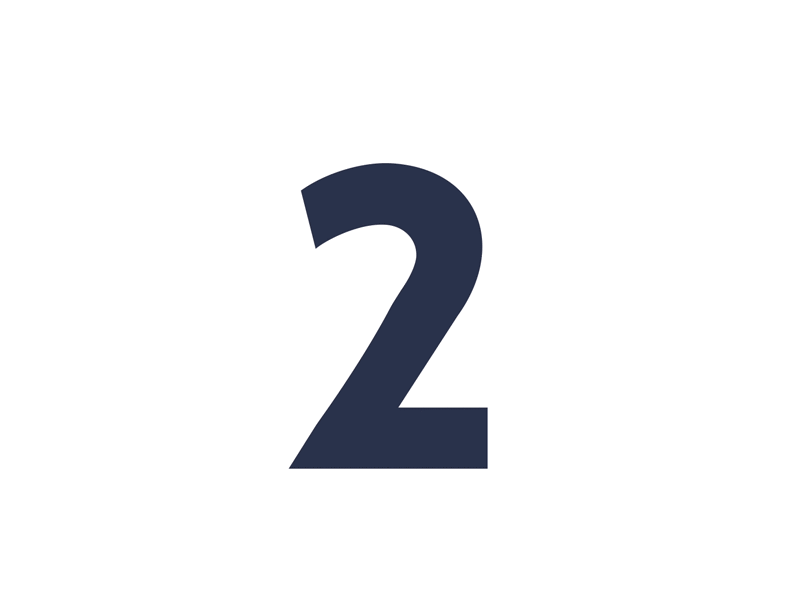 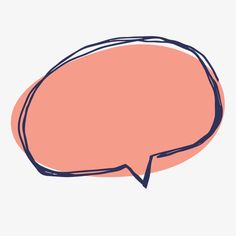 مثال 4
ص 171
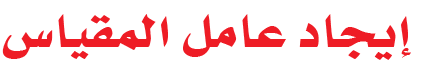 عند كتابة المقياس على صورة كسر في أبسط صورة دون وحدات فإنه يسمى عامل المقياس .
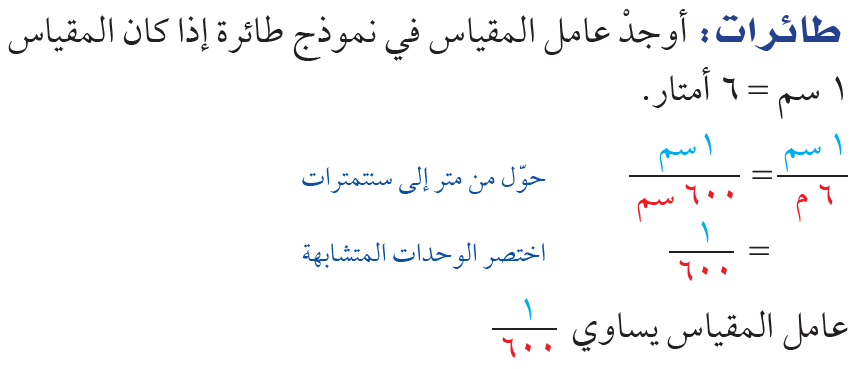 أ. عثمان الربيعي
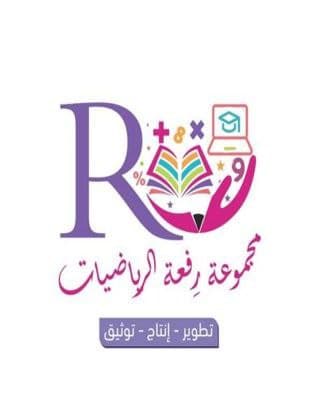 [Speaker Notes: تم تنزيل هذا القالب من موقع ingez-ppt.com]
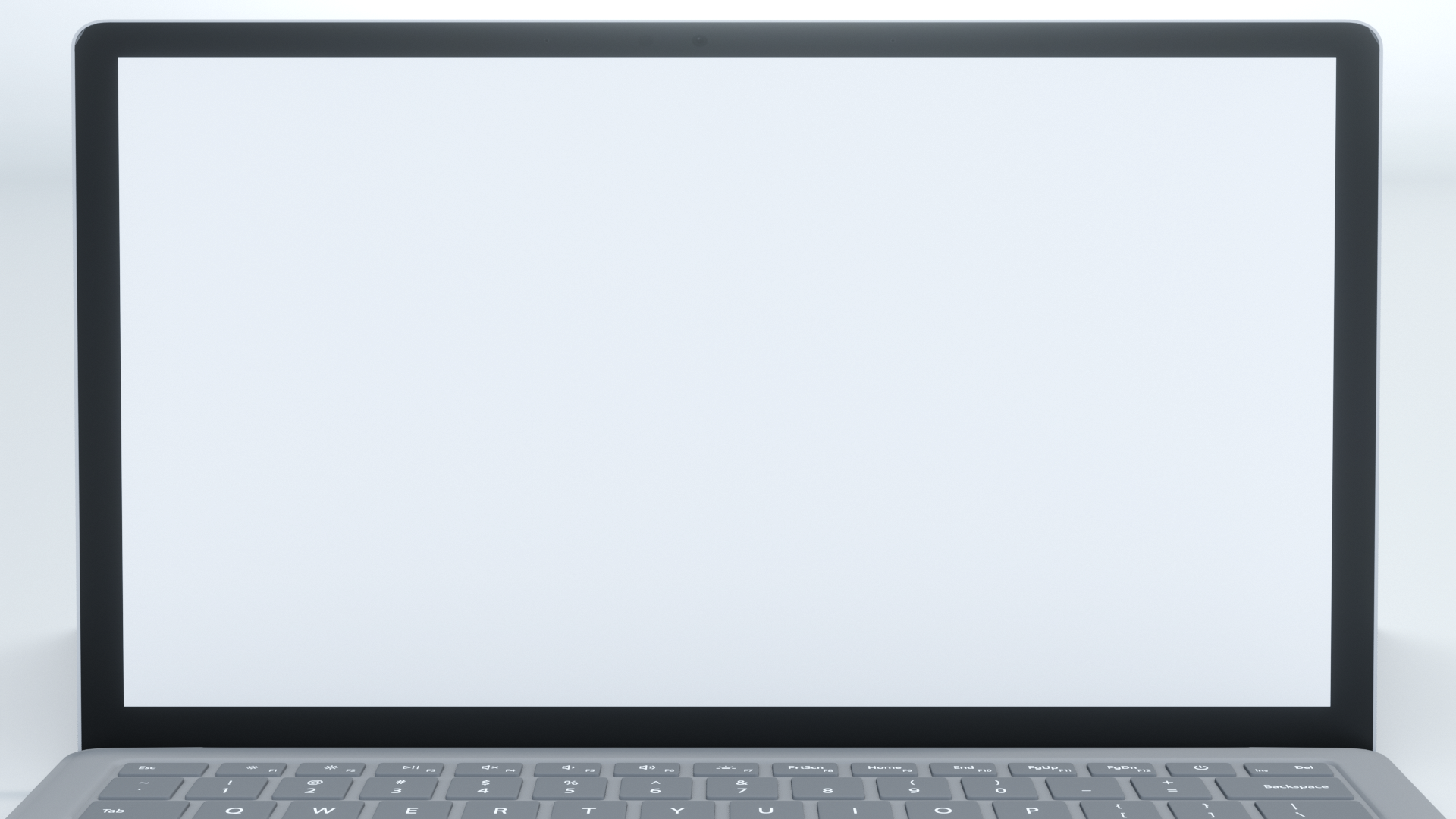 عنوان الدرس : مقياس الرسم
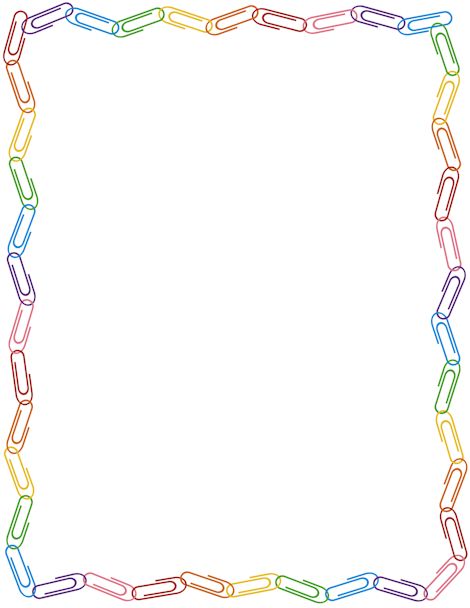 التاريخ :    /    / 1443 هـ
الصف : أول /
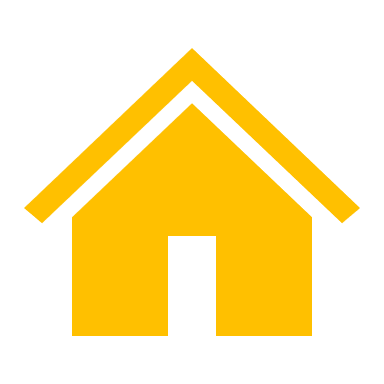 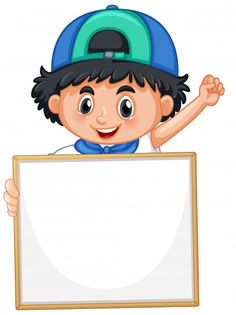 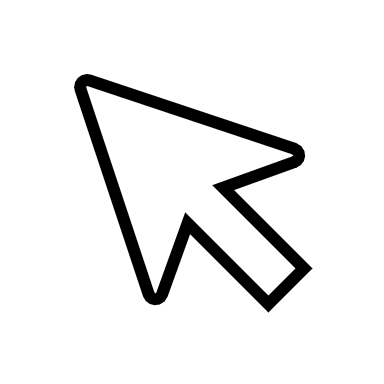 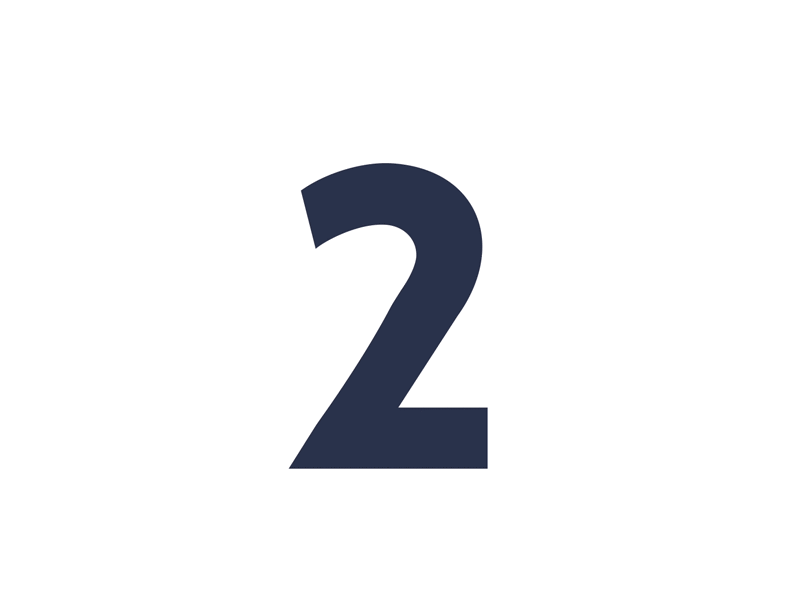 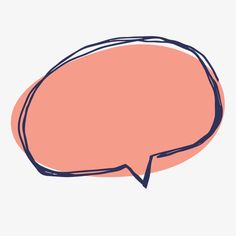 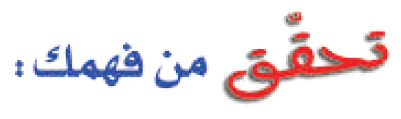 ص 171
د ) مراكب شراعية : ما عامل المقياس في نموذج مركب شراعي إذا كان المقياس 1 سم = 2 متر ؟

..................................................................................

.................................................................................
أ. عثمان الربيعي
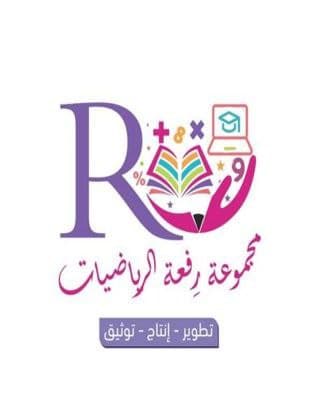 [Speaker Notes: تم تنزيل هذا القالب من موقع ingez-ppt.com]
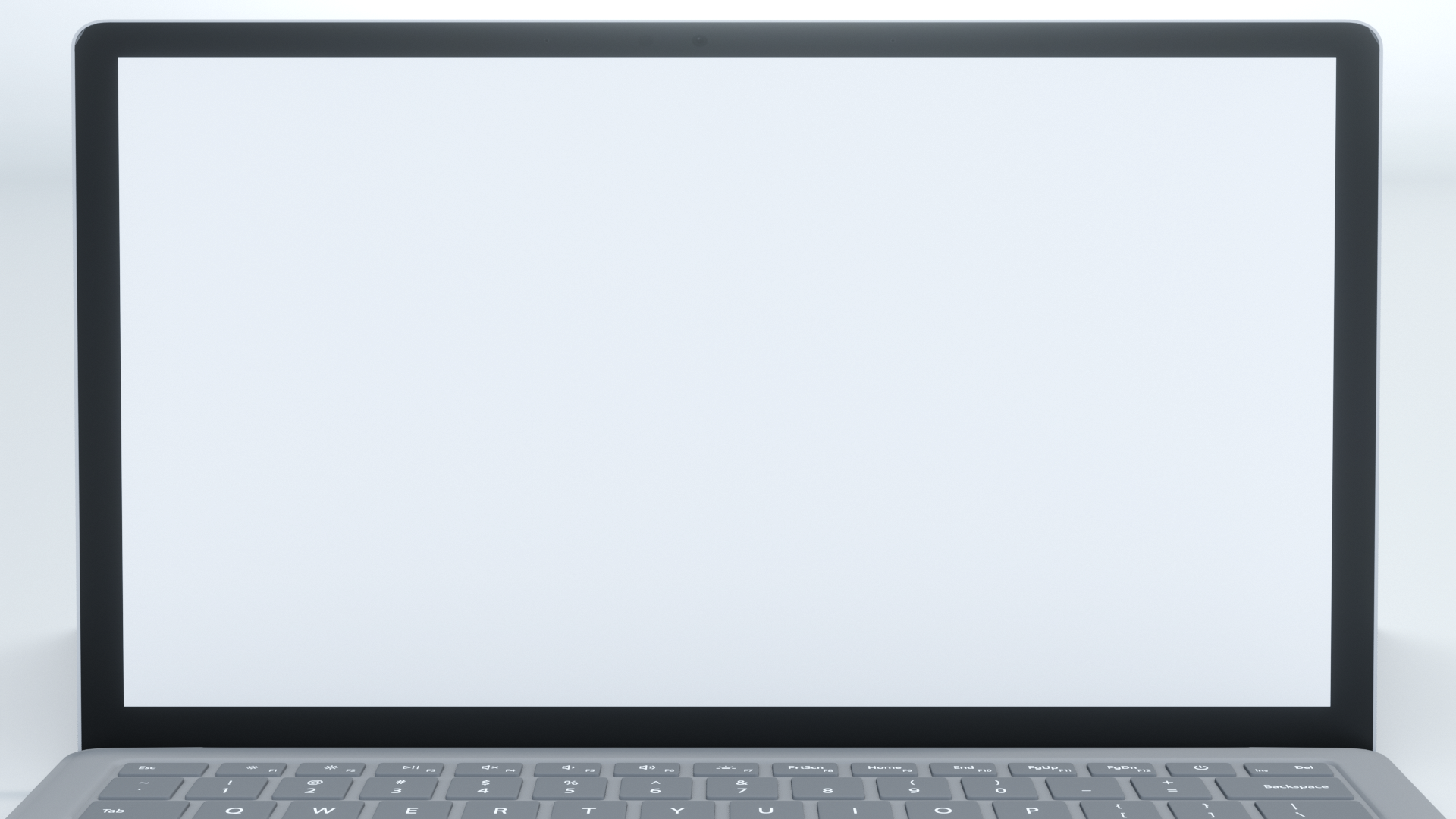 التاريخ :    /    / 1443 هـ
الصف : أول /
عنوان الدرس : مقياس الرسم
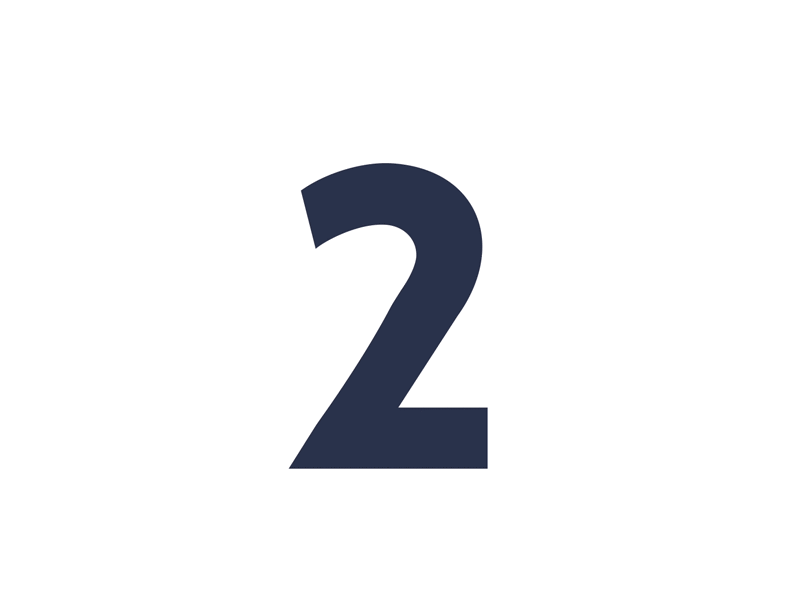 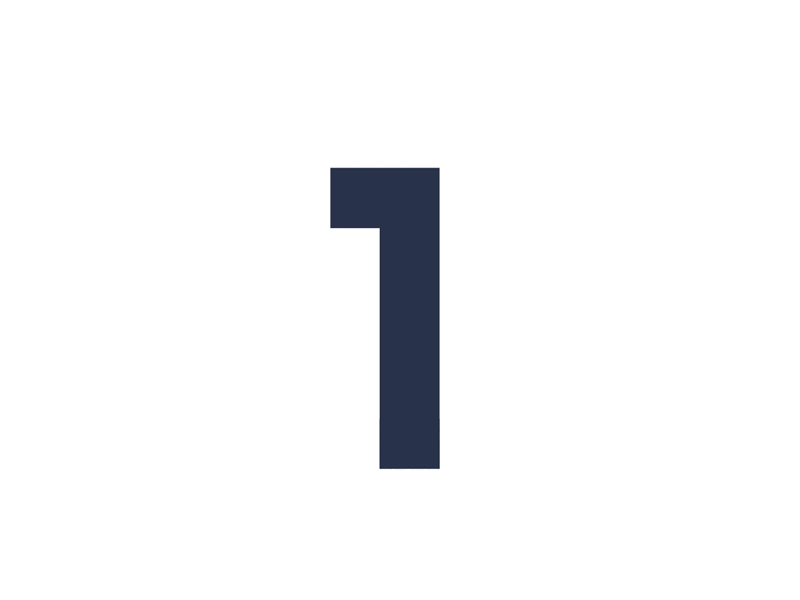 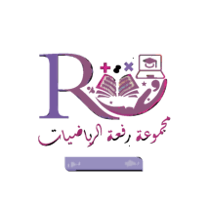 التدريس
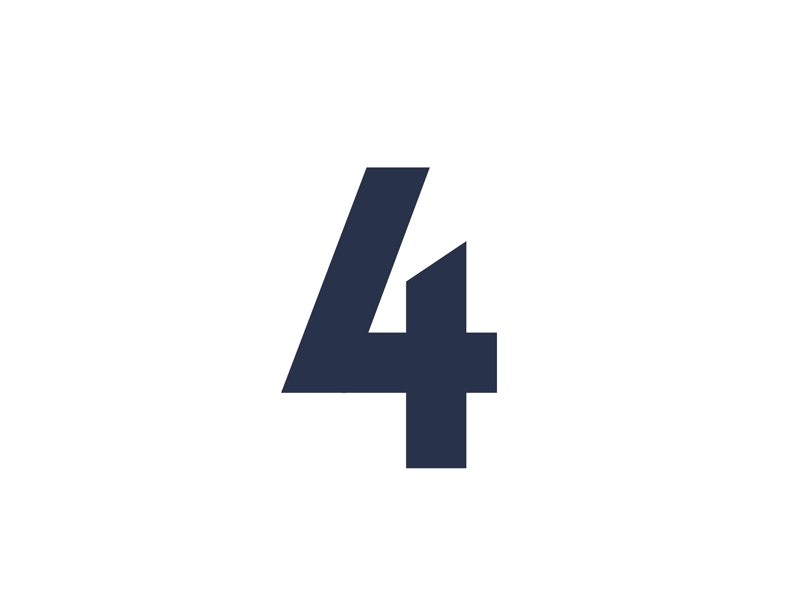 التركيز
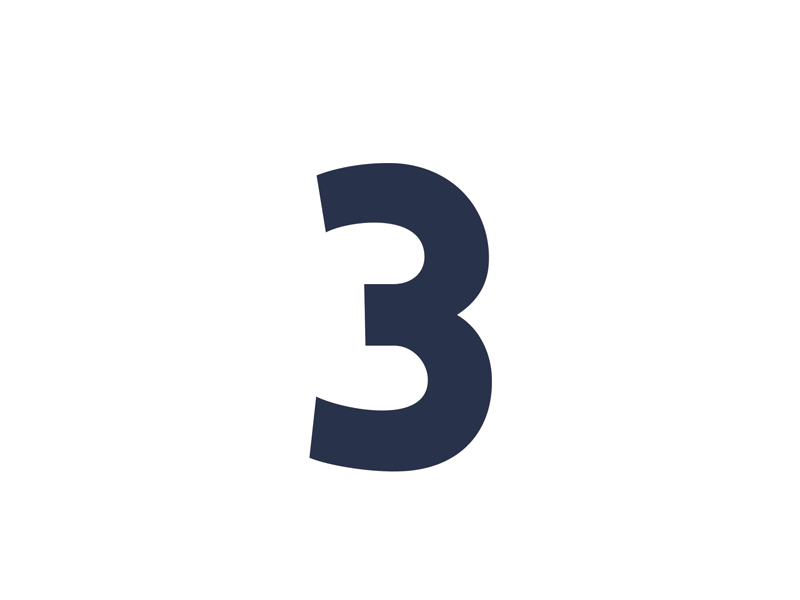 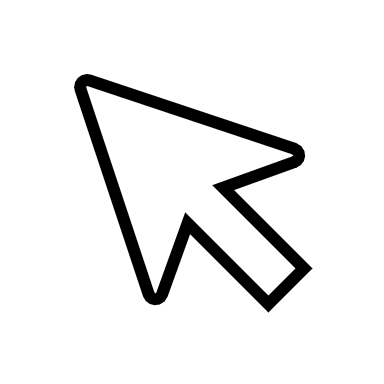 أ. عثمان الربيعي
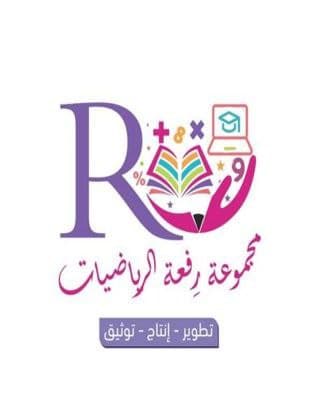 التدريب
التقويم
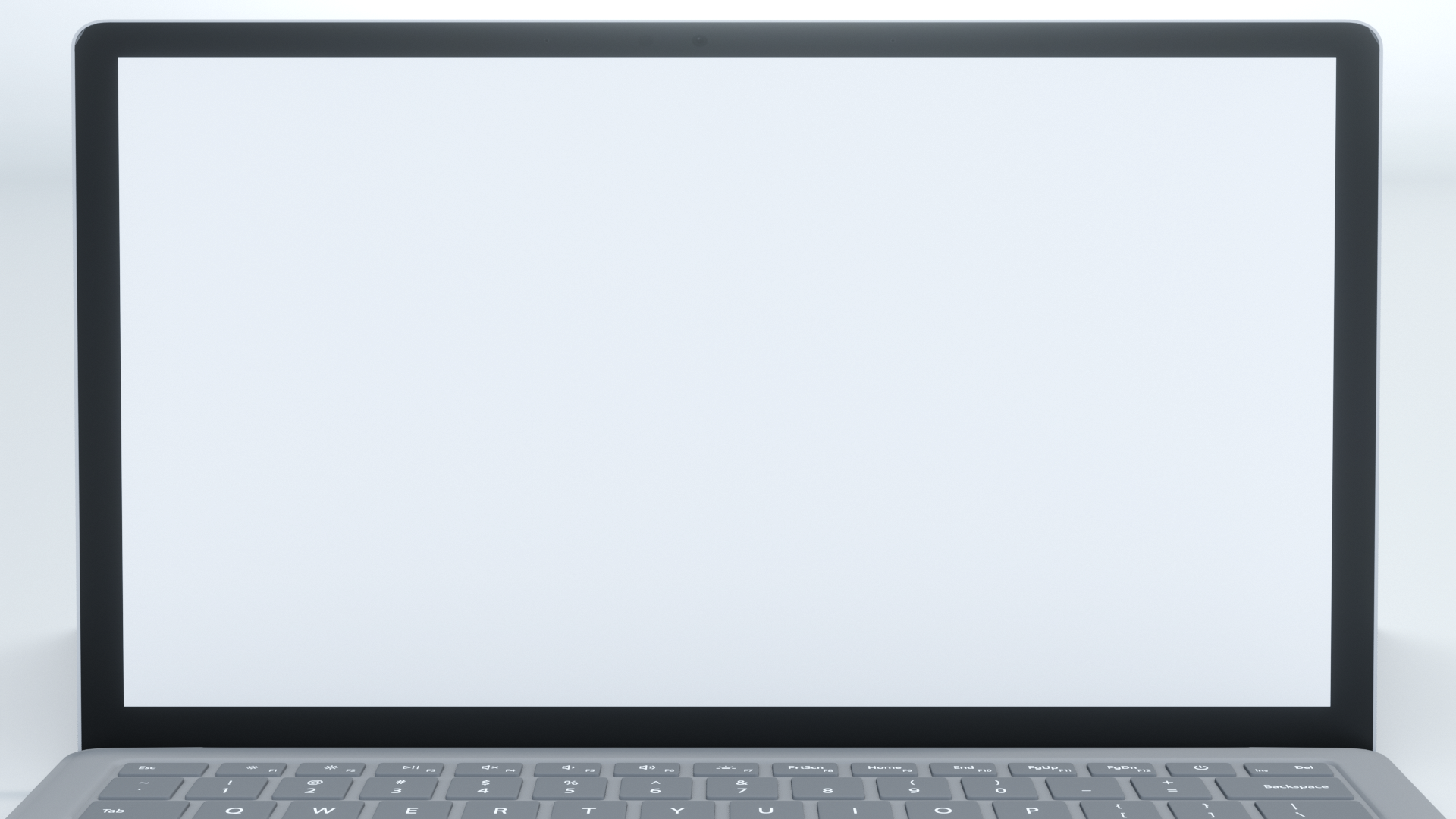 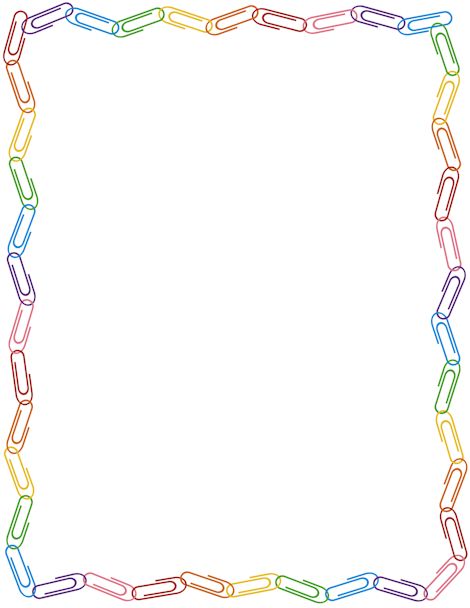 عنوان الدرس : مقياس الرسم
التاريخ :    /    / 1443 هـ
الصف : أول /
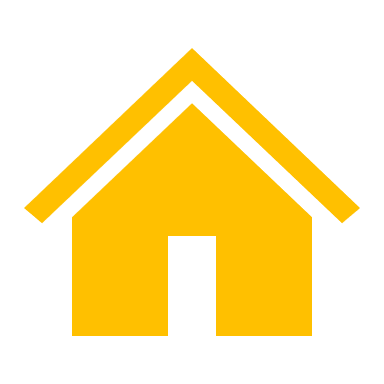 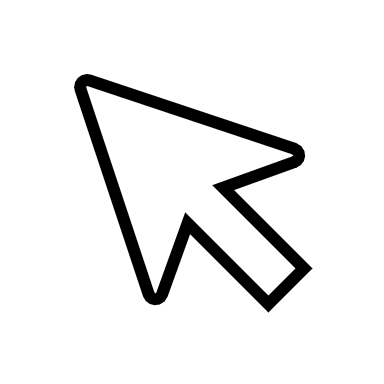 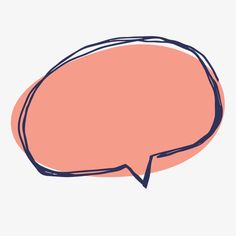 جغرافيا : أوجد المسافة الفعلية بين كل مديتين في سلطنة عمان . استعمل مسطرة للقياس .
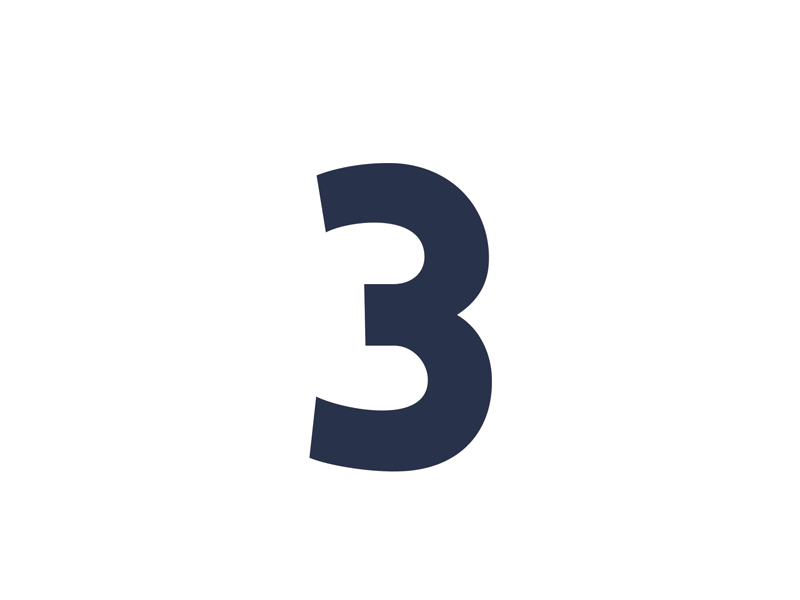 تأكد
ص 172
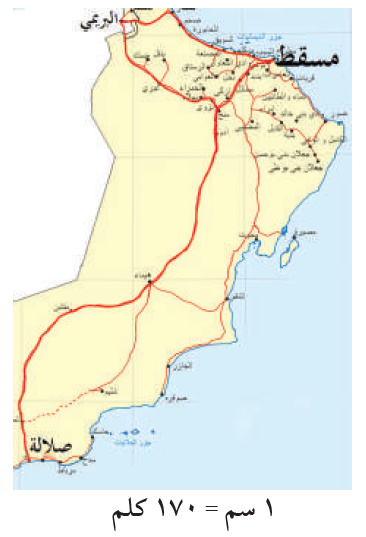 1 ) مسقط وصلالة .

.....................................................................

2 ) مسقط و البريمي .

.....................................................................
أ. عثمان الربيعي
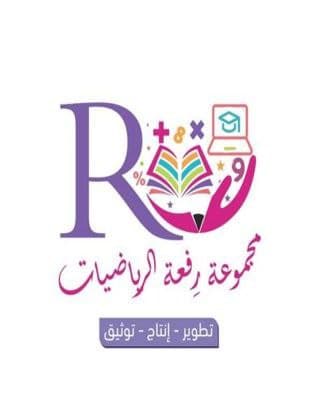 [Speaker Notes: تم تنزيل هذا القالب من موقع ingez-ppt.com]
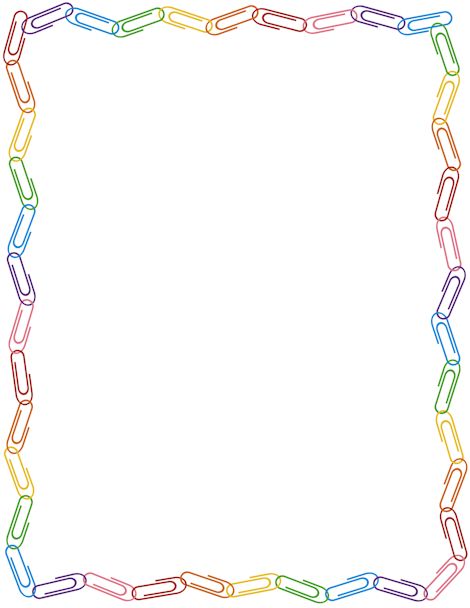 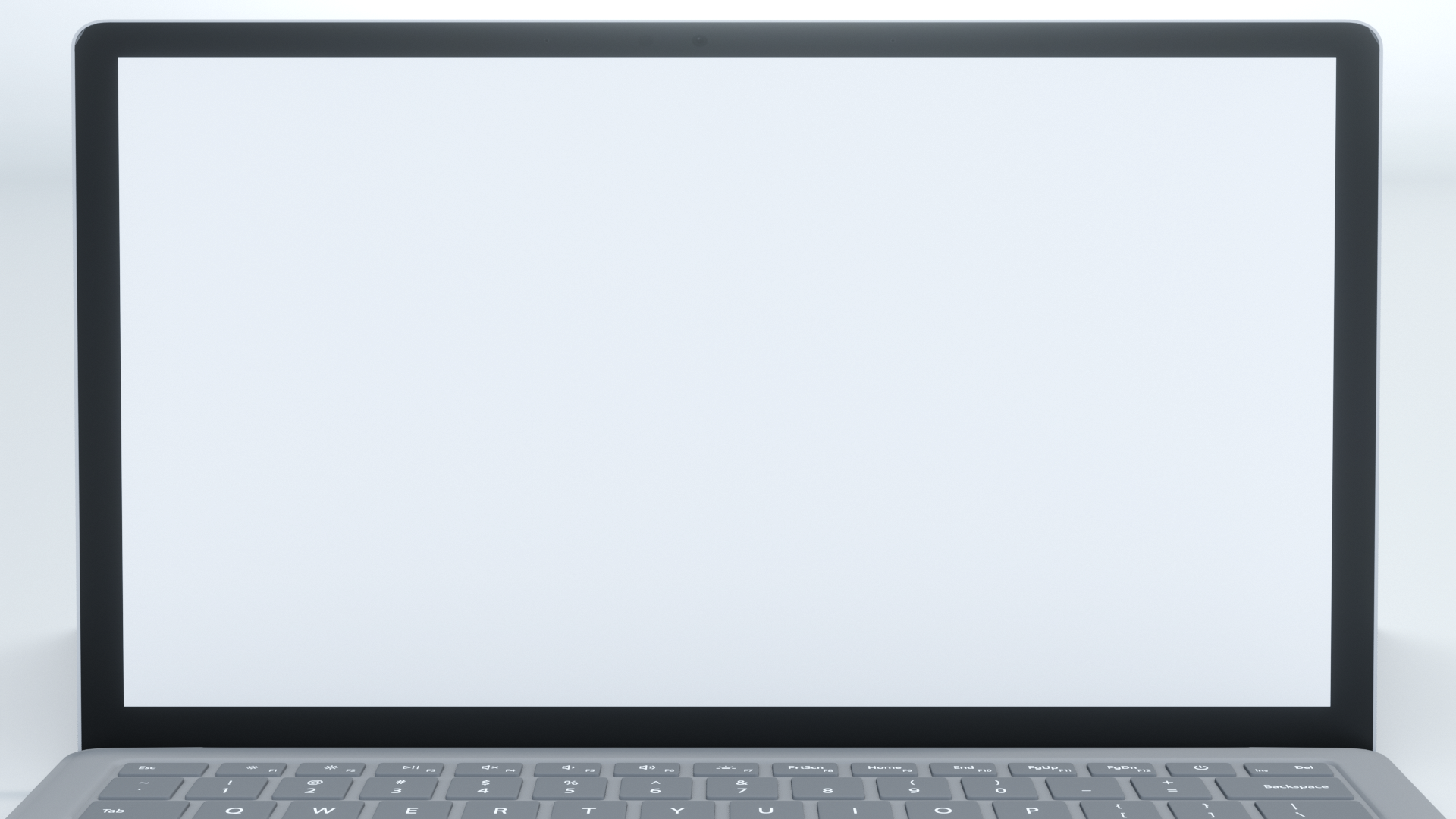 عنوان الدرس : مقياس الرسم
التاريخ :    /    / 1443 هـ
الصف : أول /
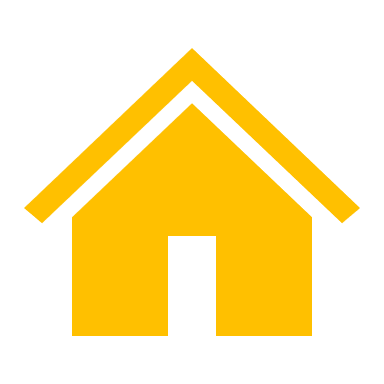 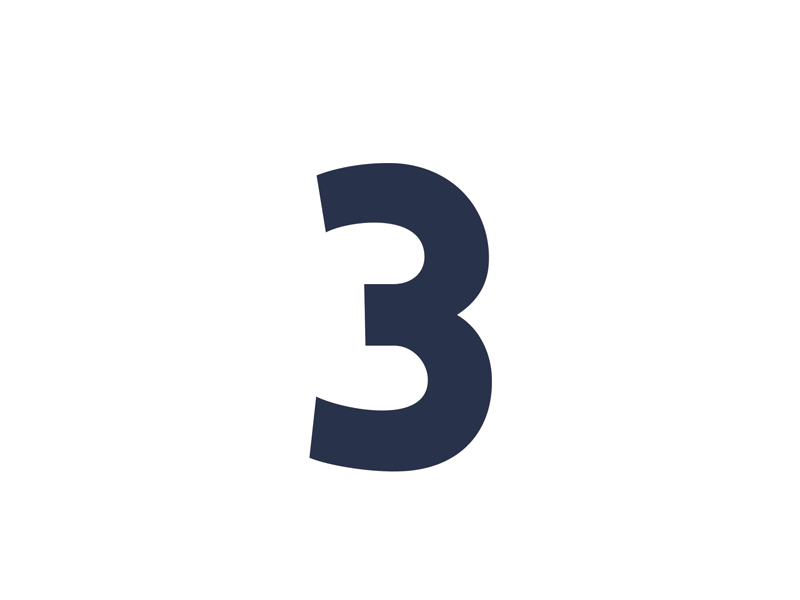 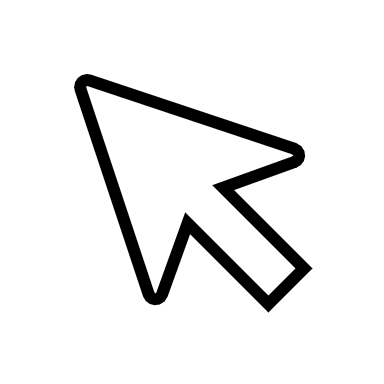 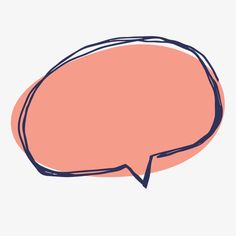 تأكد3
أوجد عامل مقياس الرسم في كل مما يأتي :
ص 172
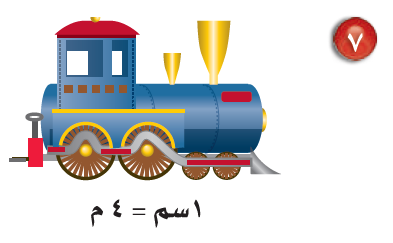 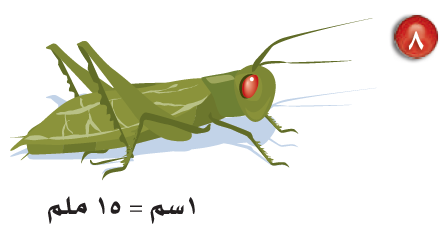 ........................................................................................................
........................................................................................................
أ. عثمان الربيعي
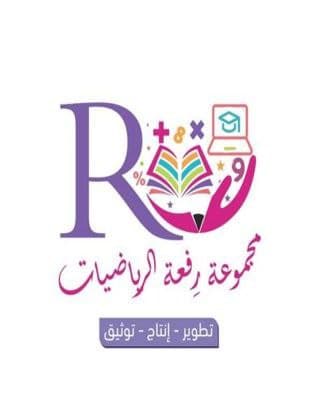 [Speaker Notes: تم تنزيل هذا القالب من موقع ingez-ppt.com]
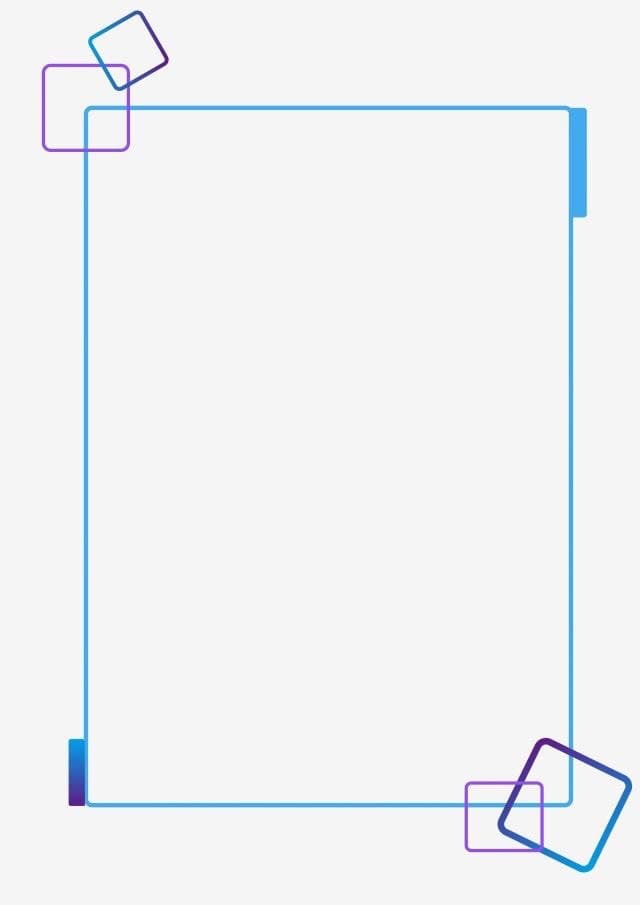 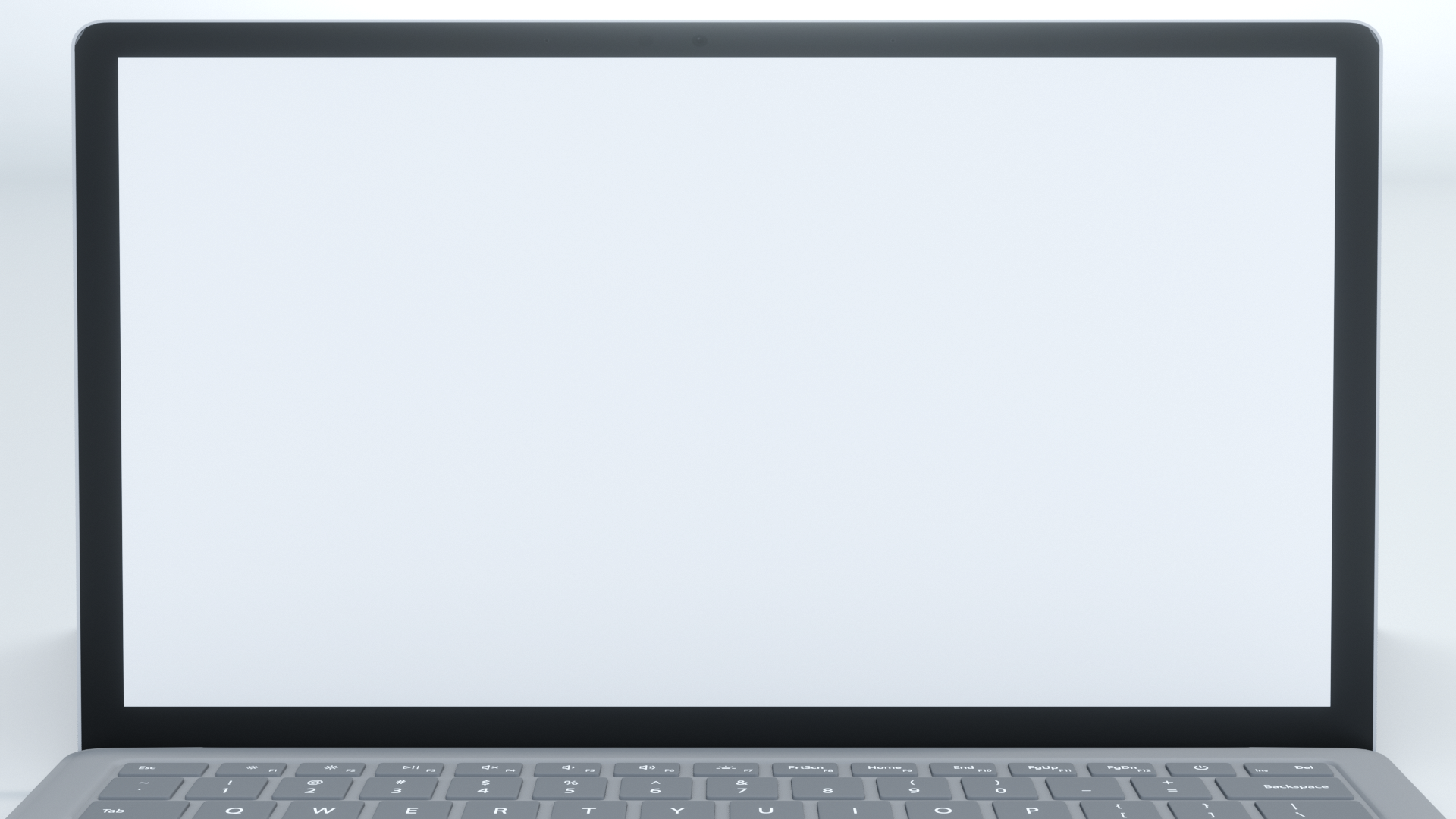 عنوان الدرس : مقياس الرسم
التاريخ :    /    / 1443 هـ
الصف : أول /
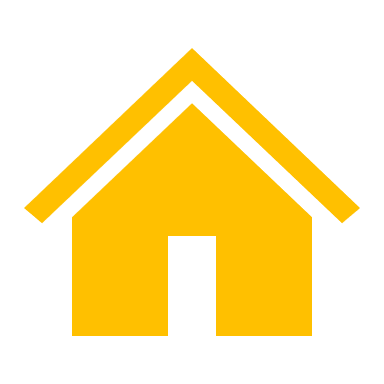 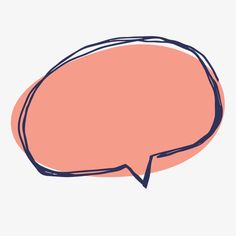 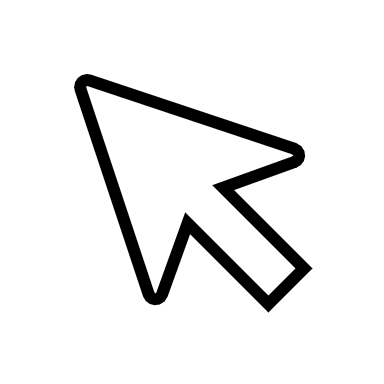 ص 174
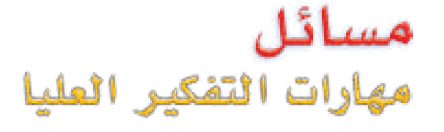 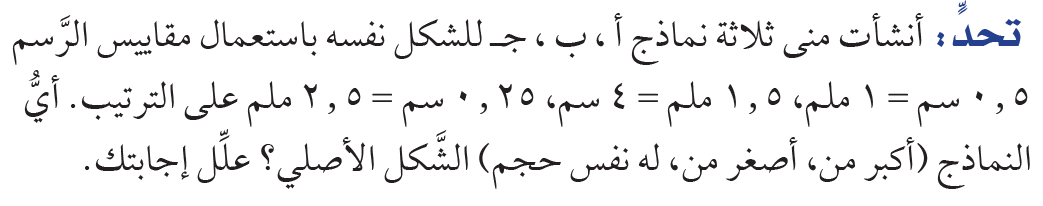 ......................................................................................................

......................................................................................................

......................................................................................................
أ. عثمان الربيعي
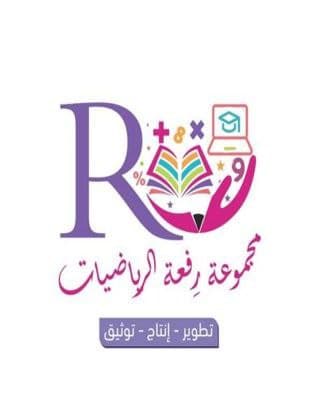 [Speaker Notes: تم تنزيل هذا القالب من موقع ingez-ppt.com]
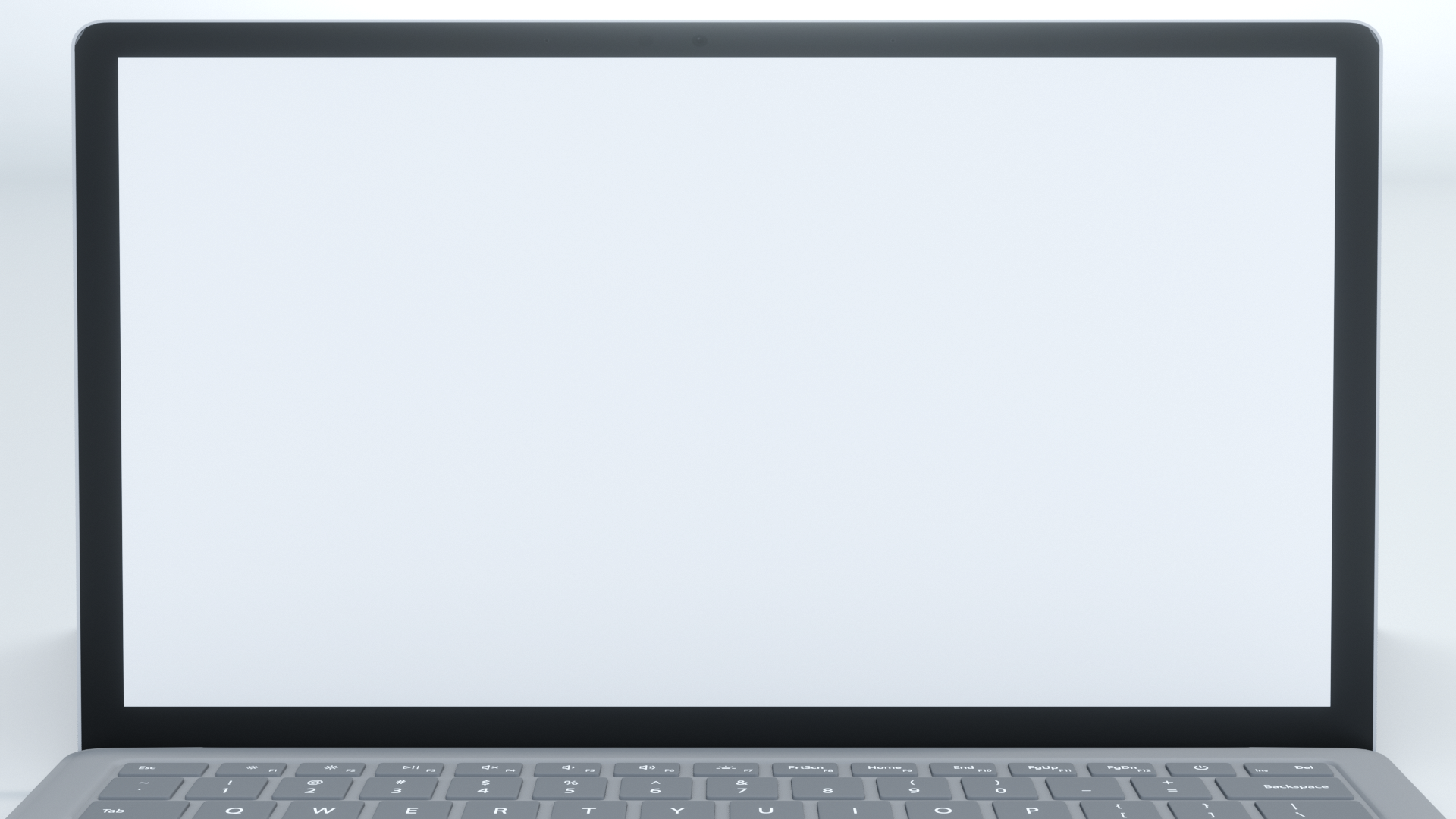 التاريخ :    /    / 1443 هـ
الصف : أول /
عنوان الدرس : مقياس الرسم
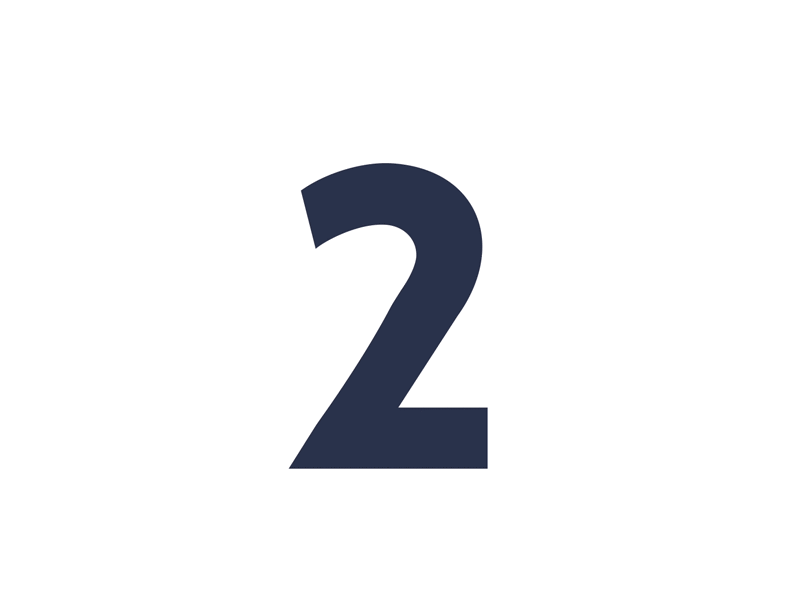 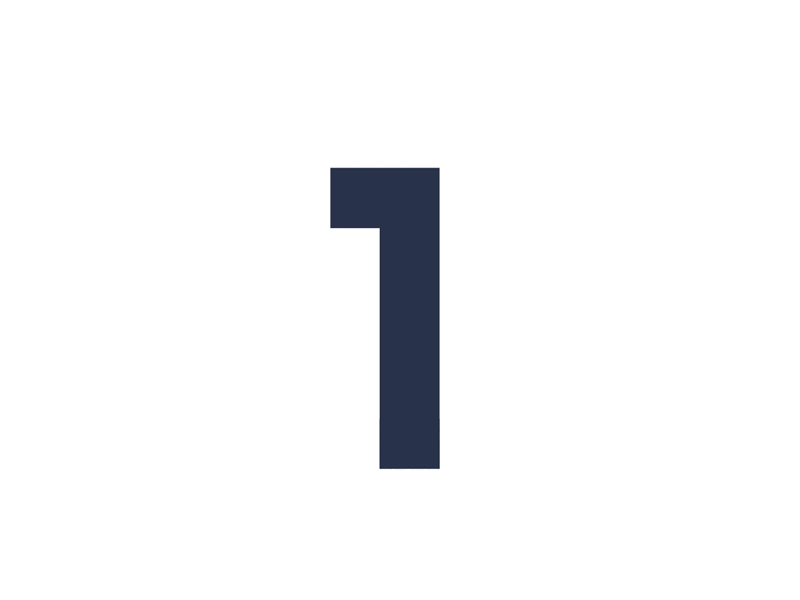 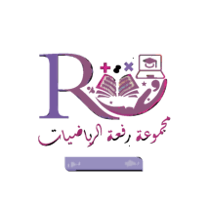 التدريس
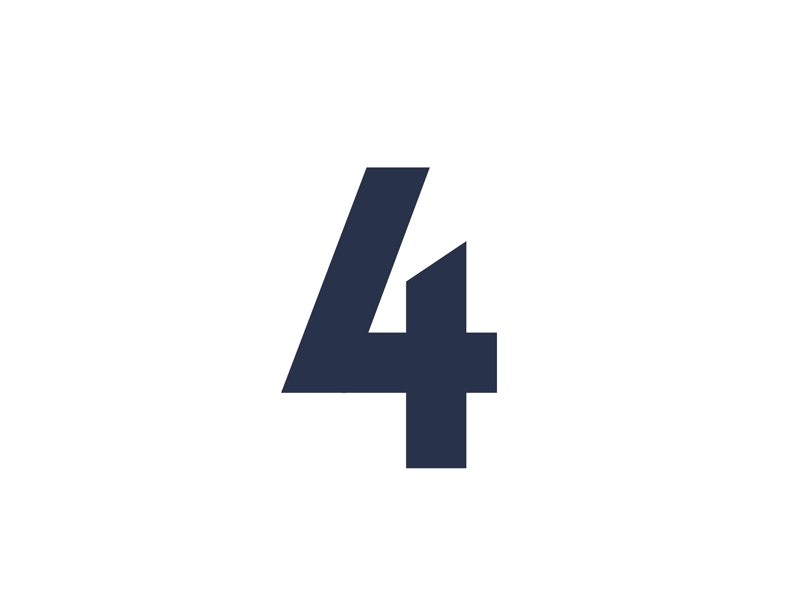 التركيز
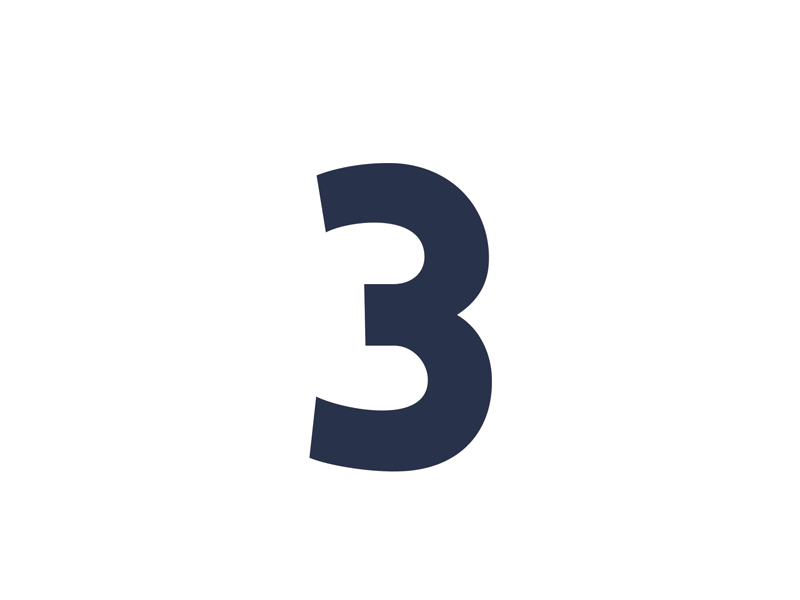 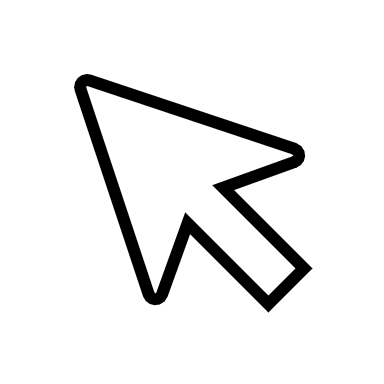 أ. عثمان الربيعي
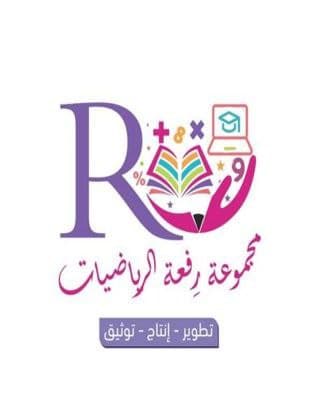 التدريب
التقويم
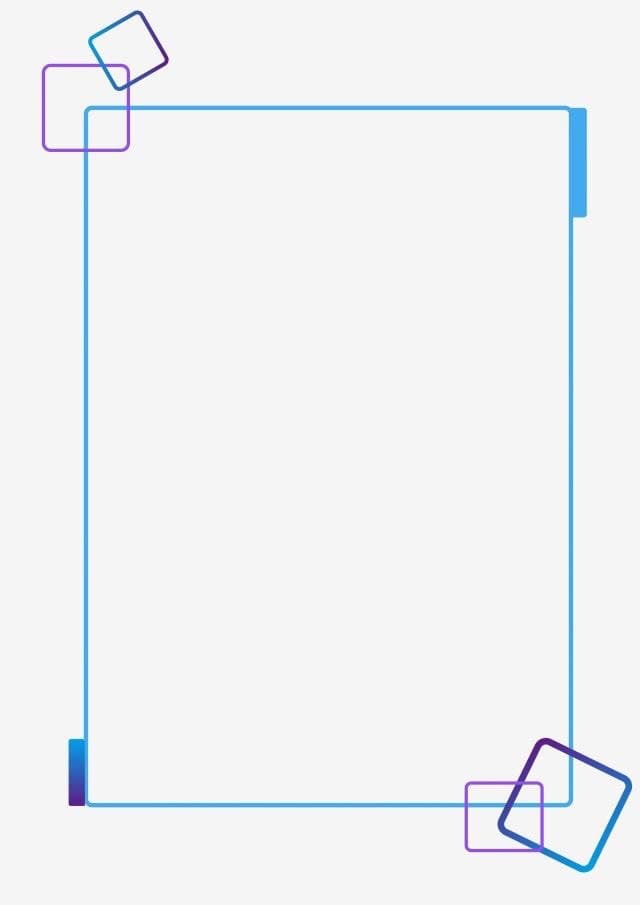 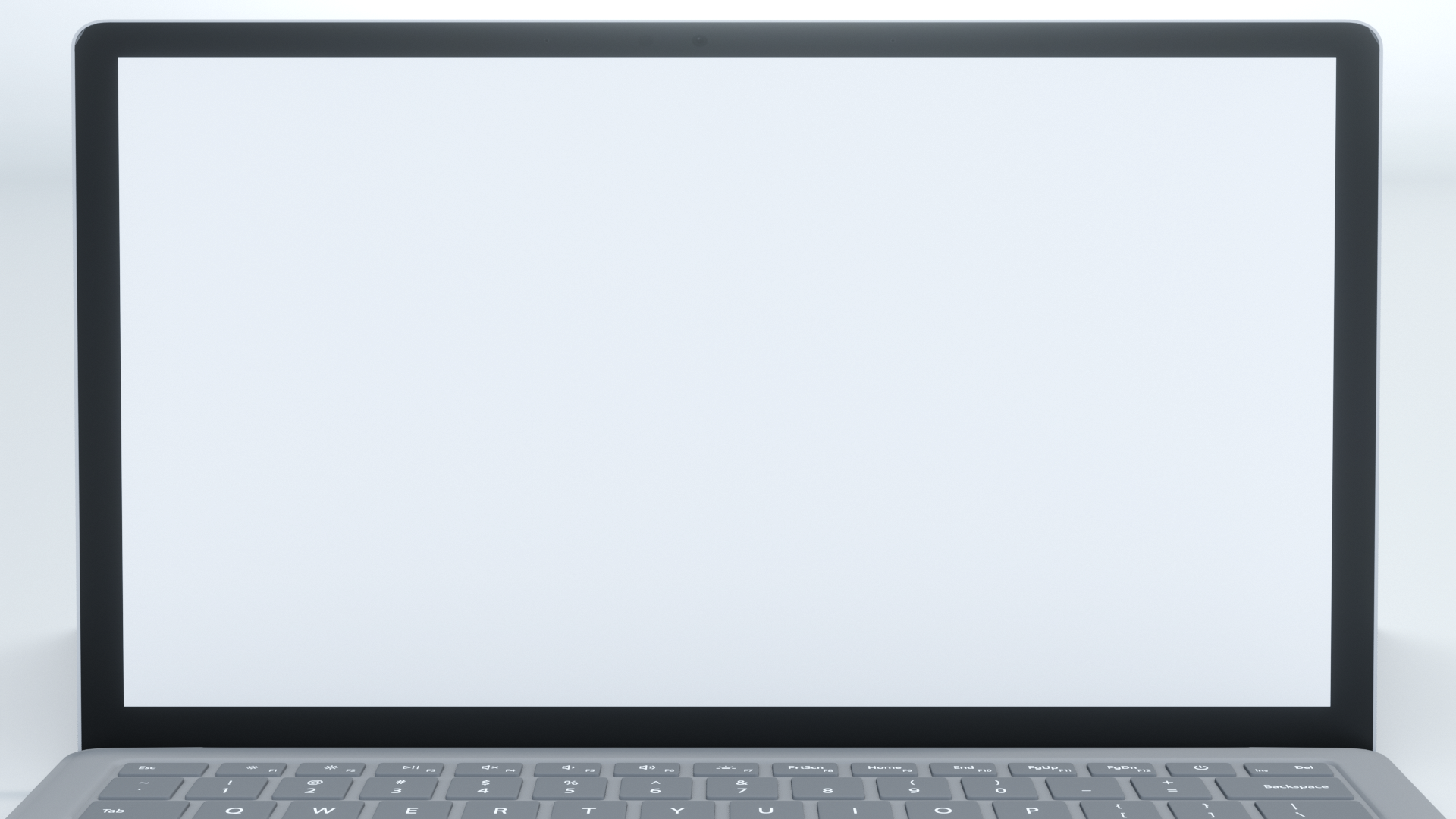 عنوان الدرس : مقياس الرسم
التاريخ :    /    / 1443 هـ
الصف : أول /
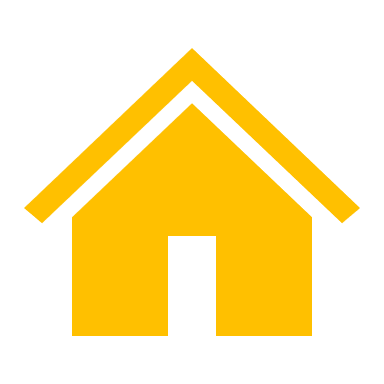 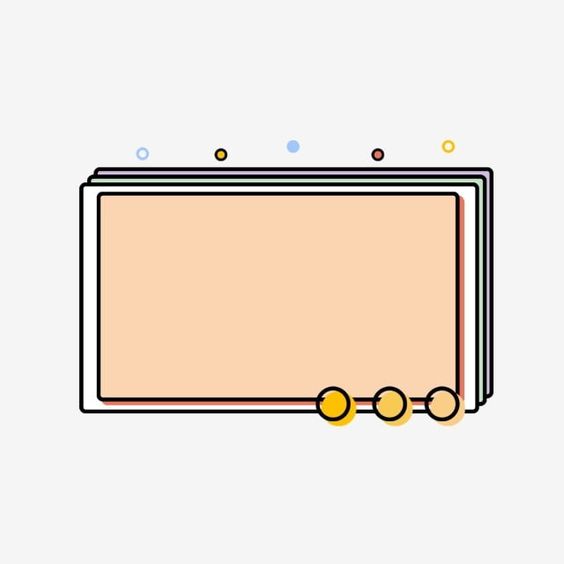 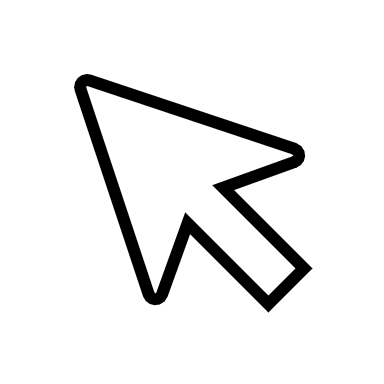 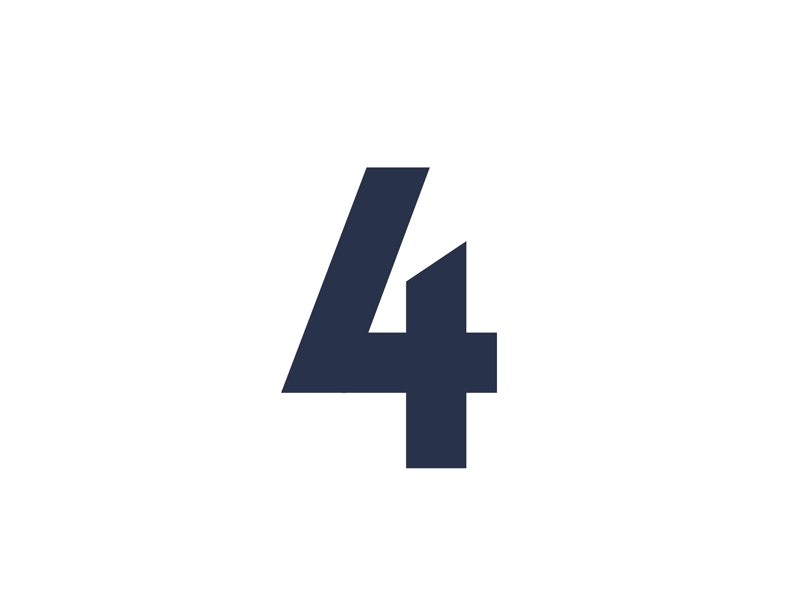 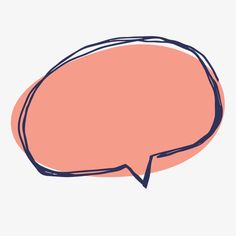 التقويم
ص 174
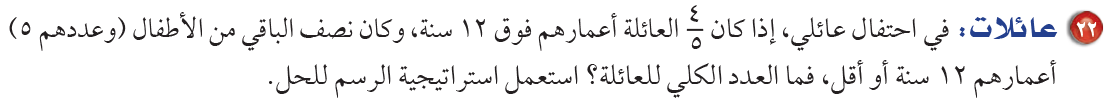 ........................................................................................................................................................................................................................................................................
أ. عثمان الربيعي
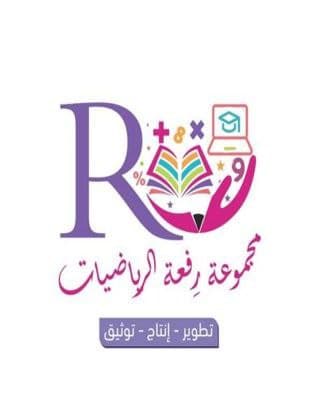 [Speaker Notes: تم تنزيل هذا القالب من موقع ingez-ppt.com]
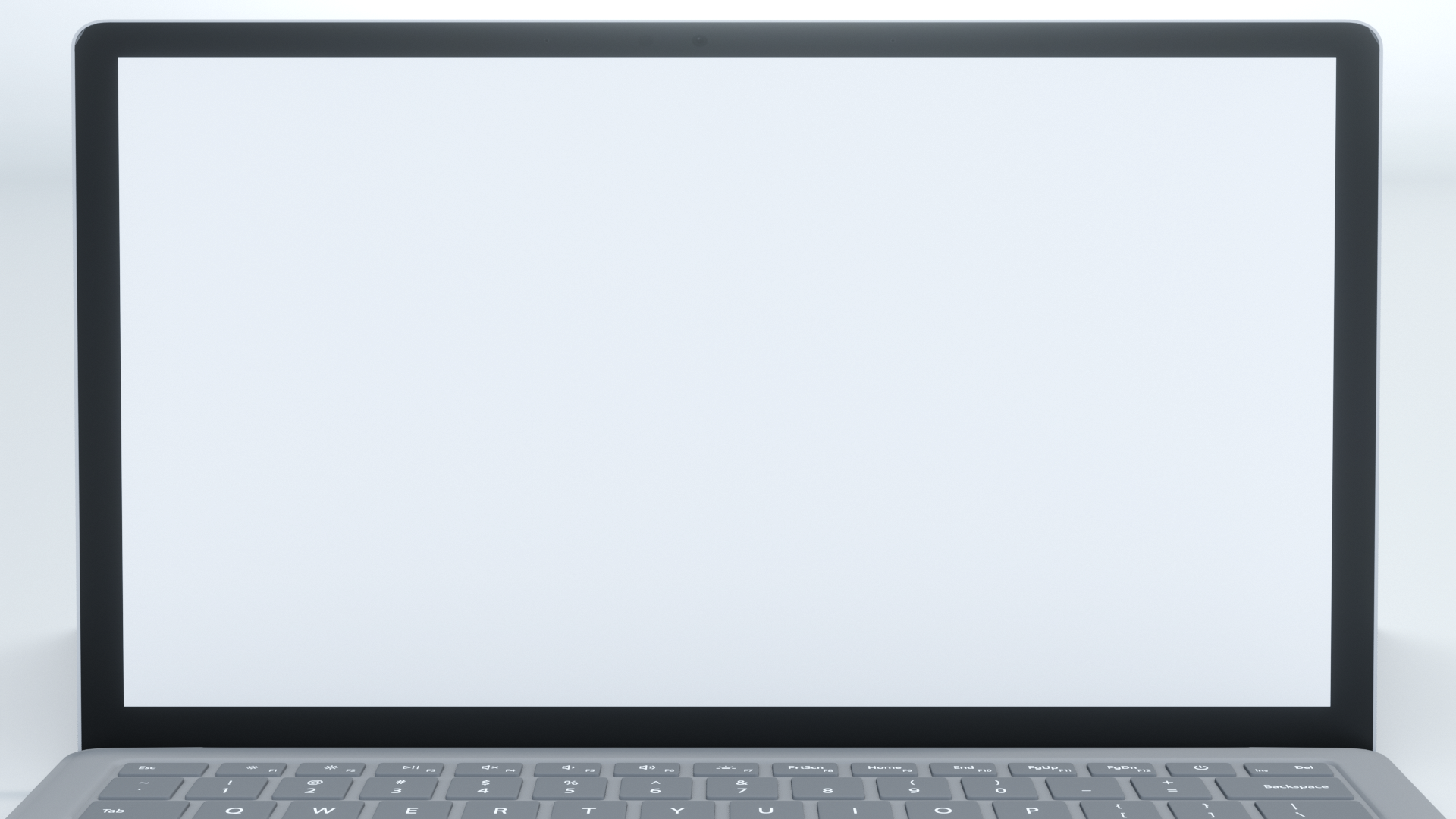 عنوان الدرس : مقياس الرسم
التاريخ :    /    / 1443 هـ
الصف : أول /
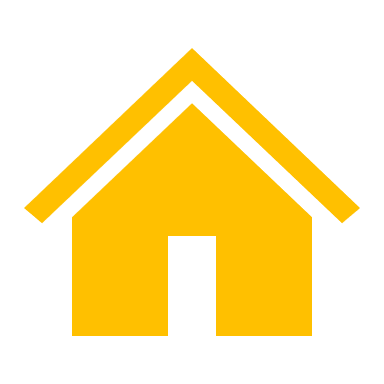 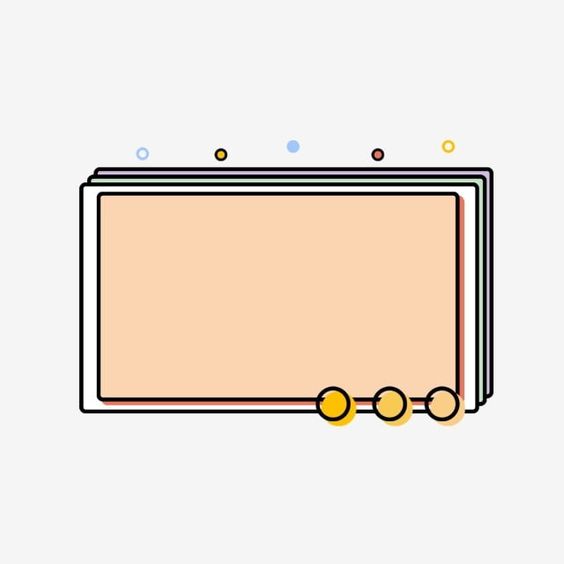 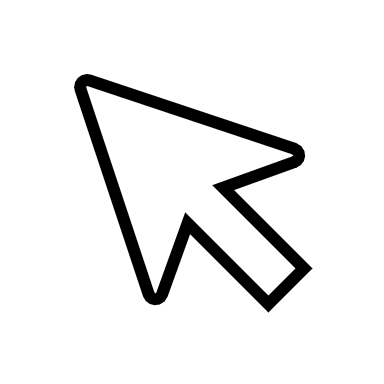 الواجب
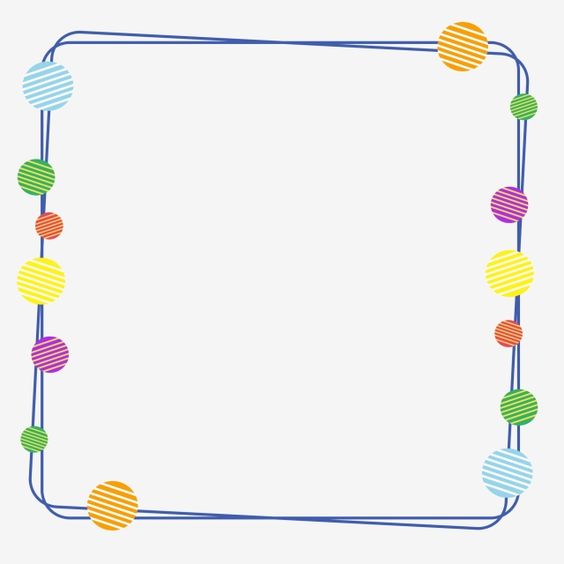 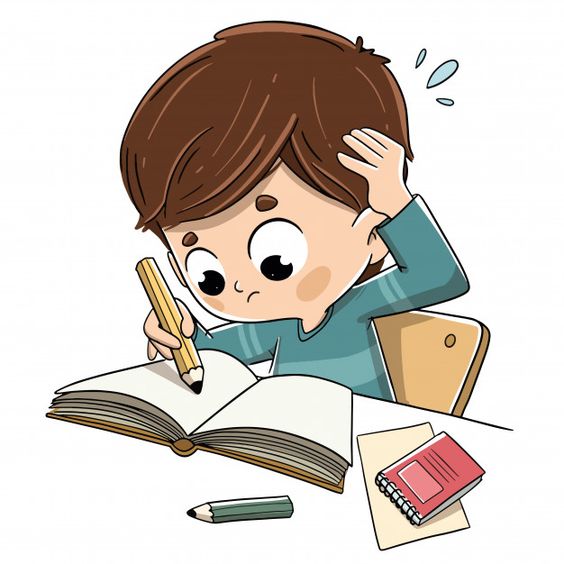 أ. عثمان الربيعي
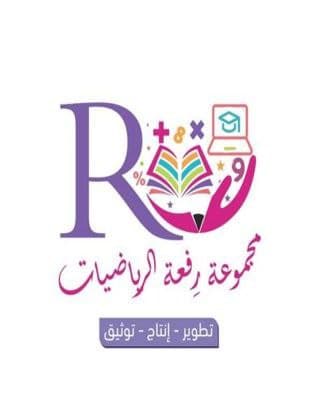 [Speaker Notes: تم تنزيل هذا القالب من موقع ingez-ppt.com]
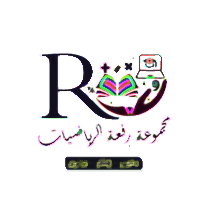 أ. عثمان الربيعي
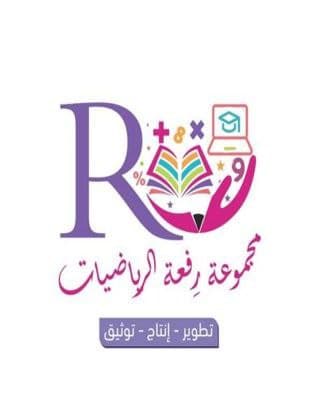 [Speaker Notes: تم تنزيل هذا القالب من موقع ingez-ppt.com]